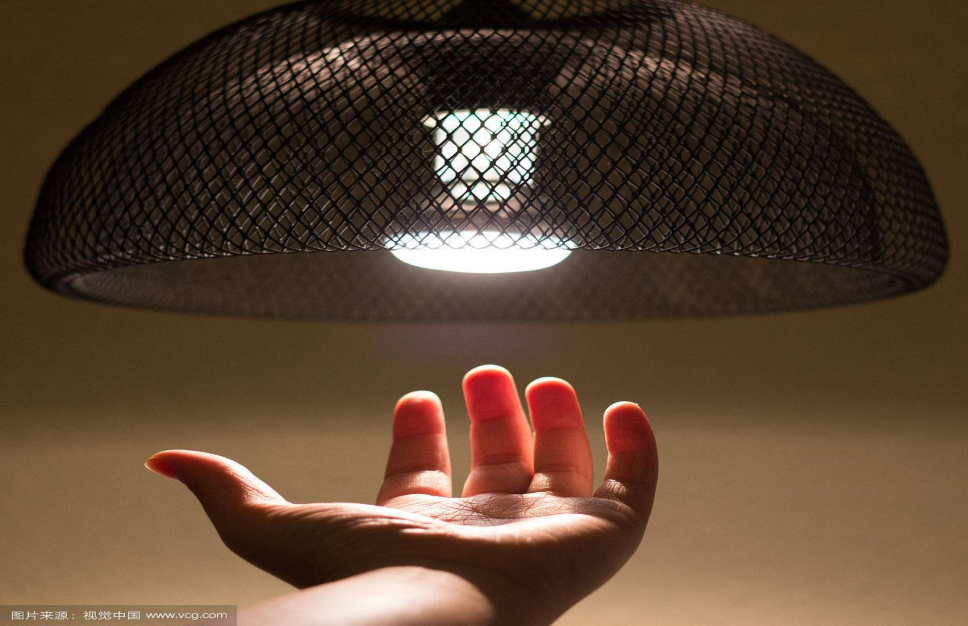 Furniture & household items
蓝玲
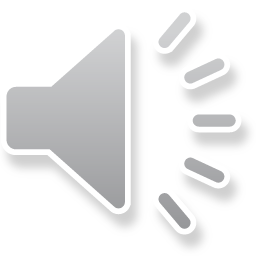 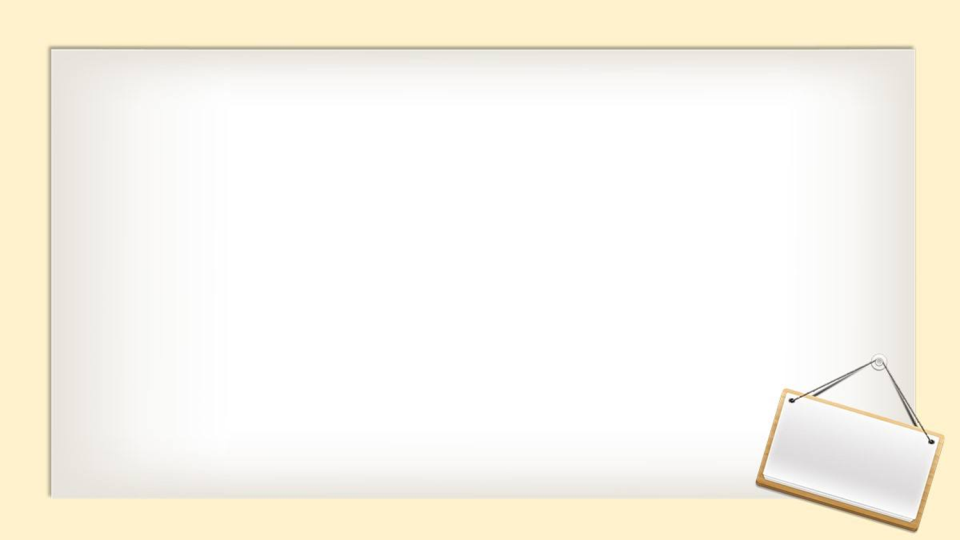 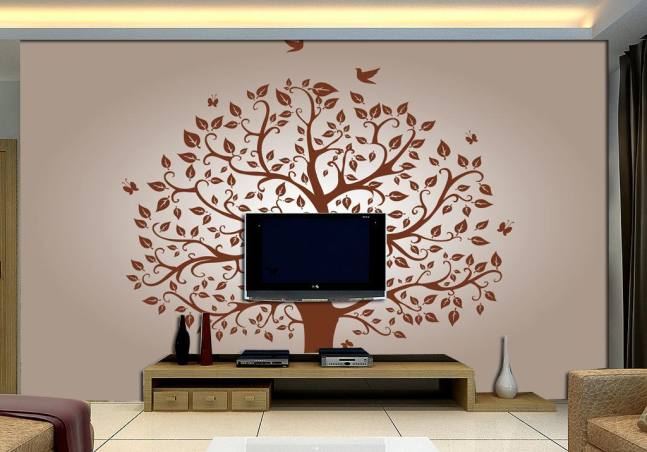 just wanna see
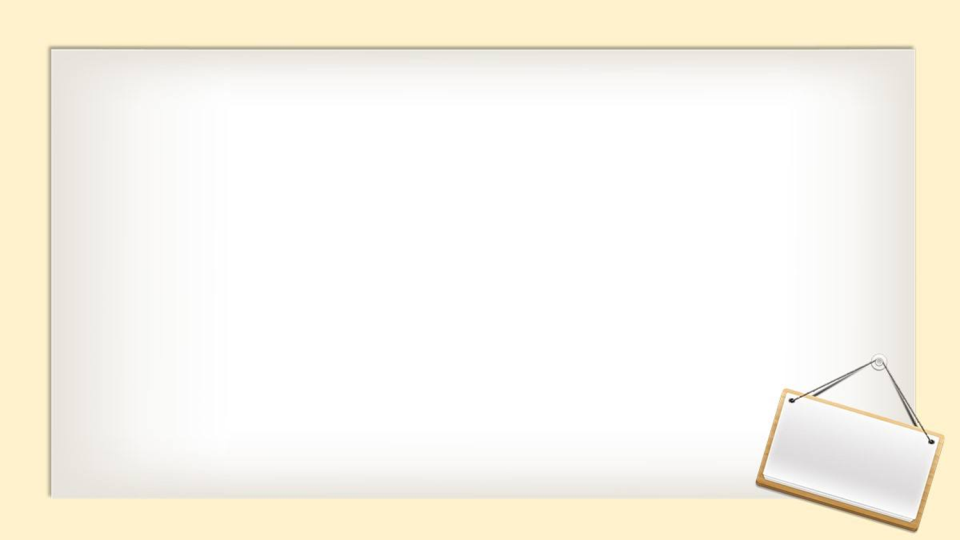 I just wanna see the light
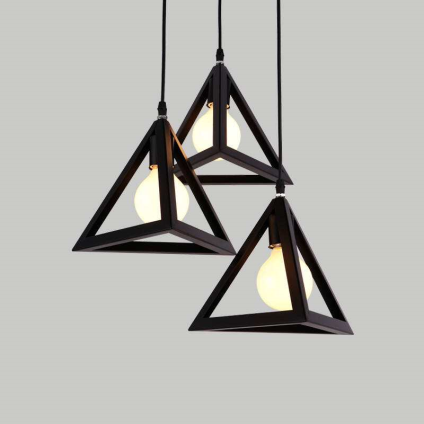 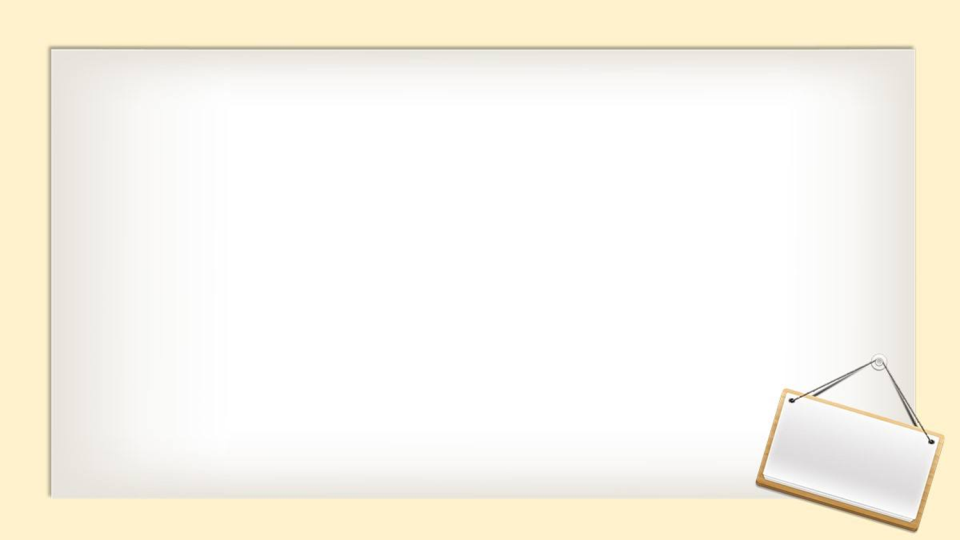 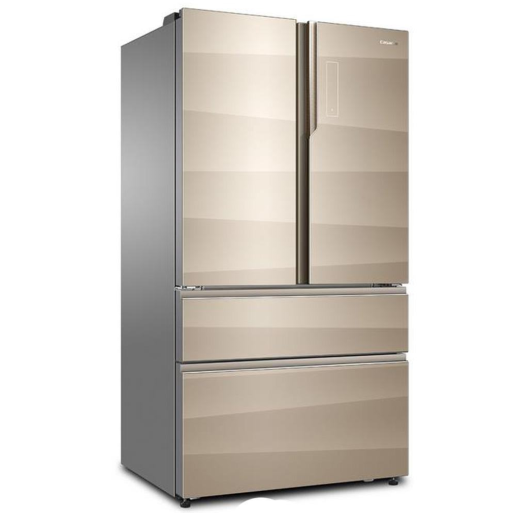 I just wanna see
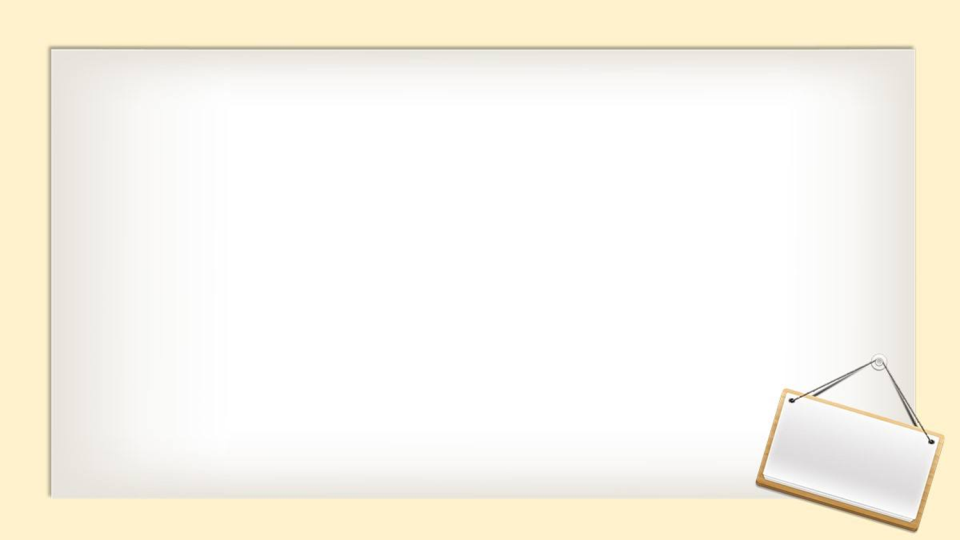 I just wanna see the light
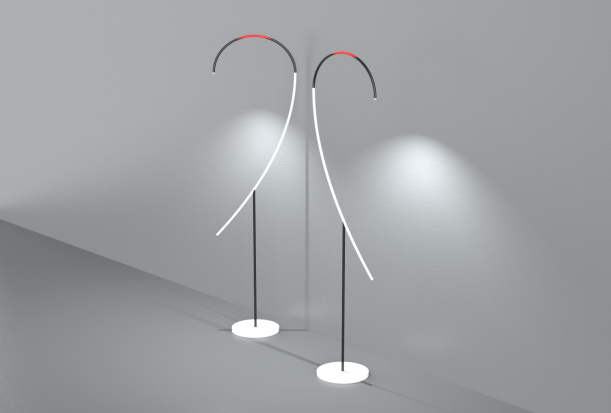 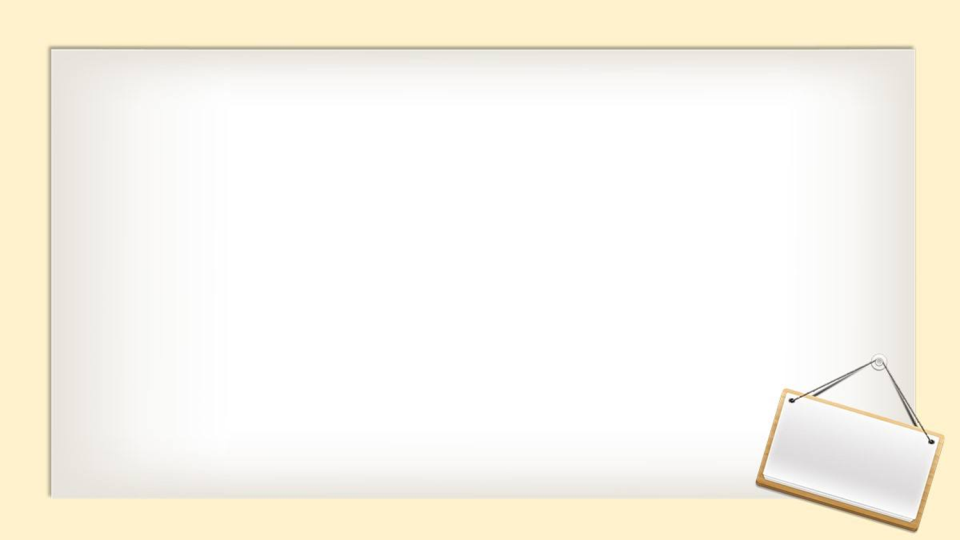 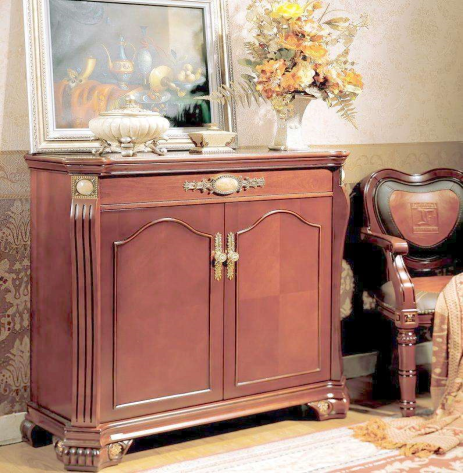 I just wanna see
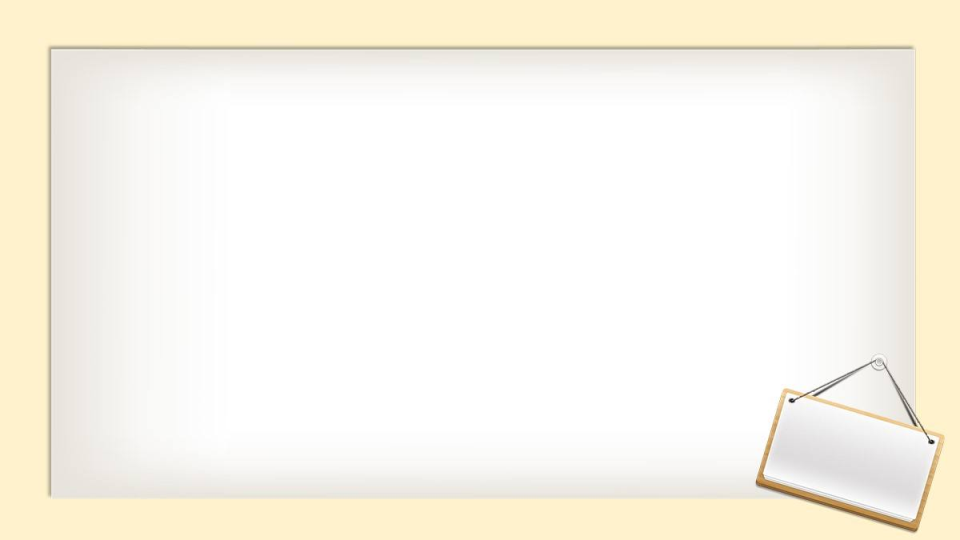 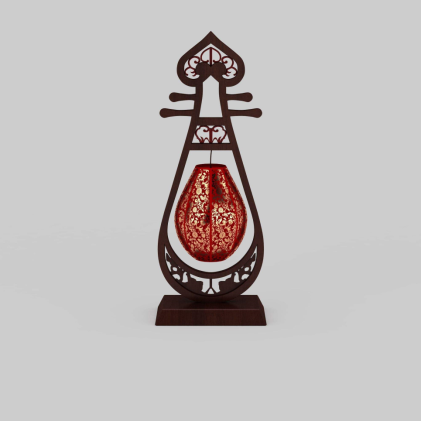 I just wanna see the light
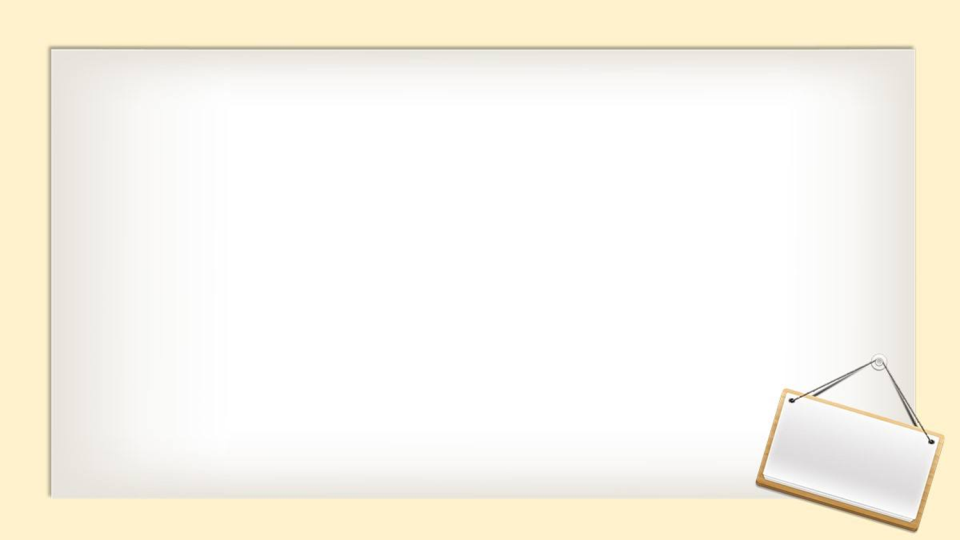 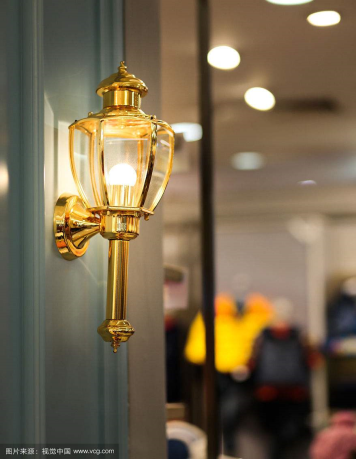 I just wanna see the light
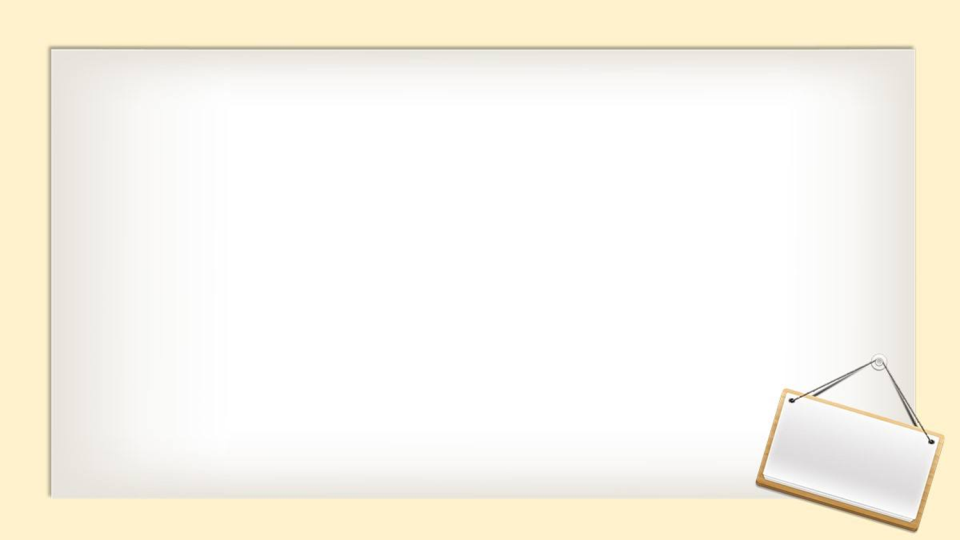 Even if it makes me blind
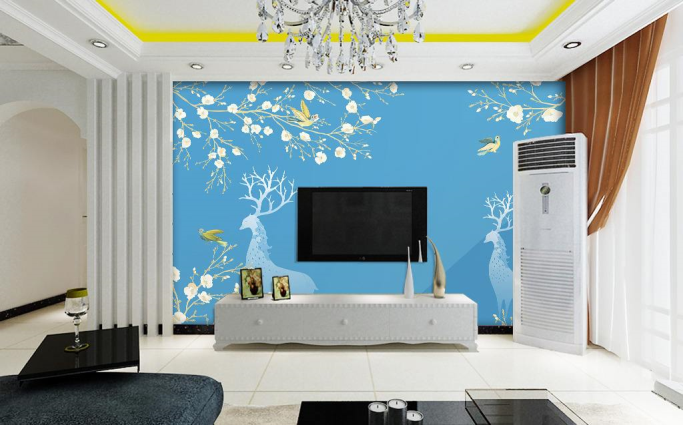 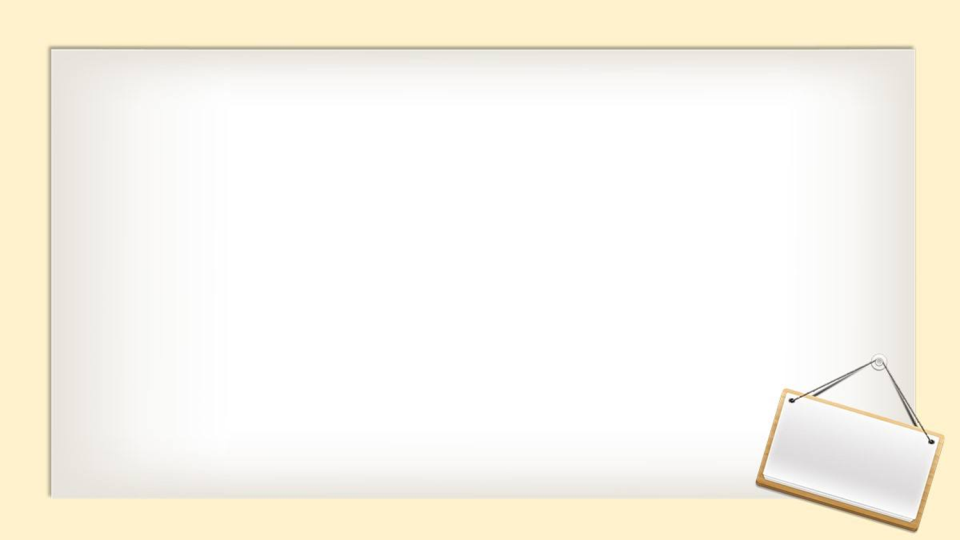 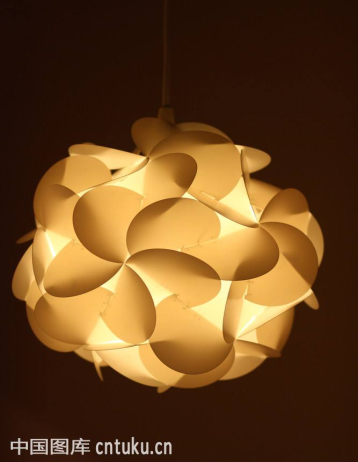 I just wanna see the light
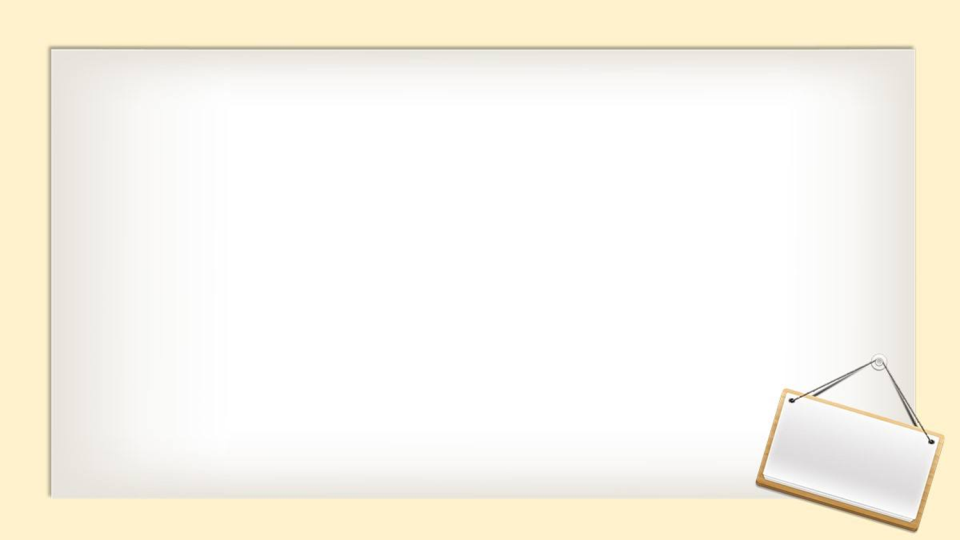 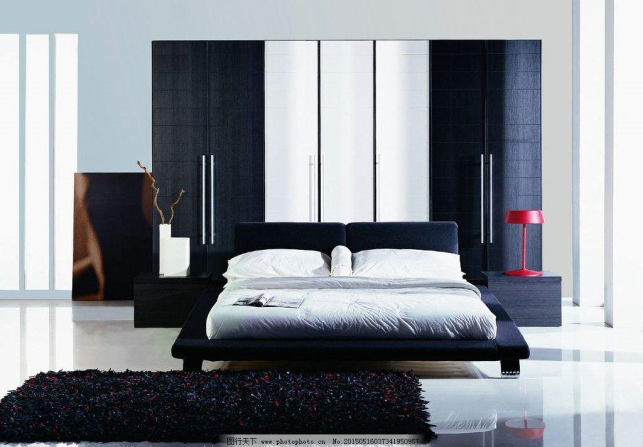 Breathing, leave it all behind
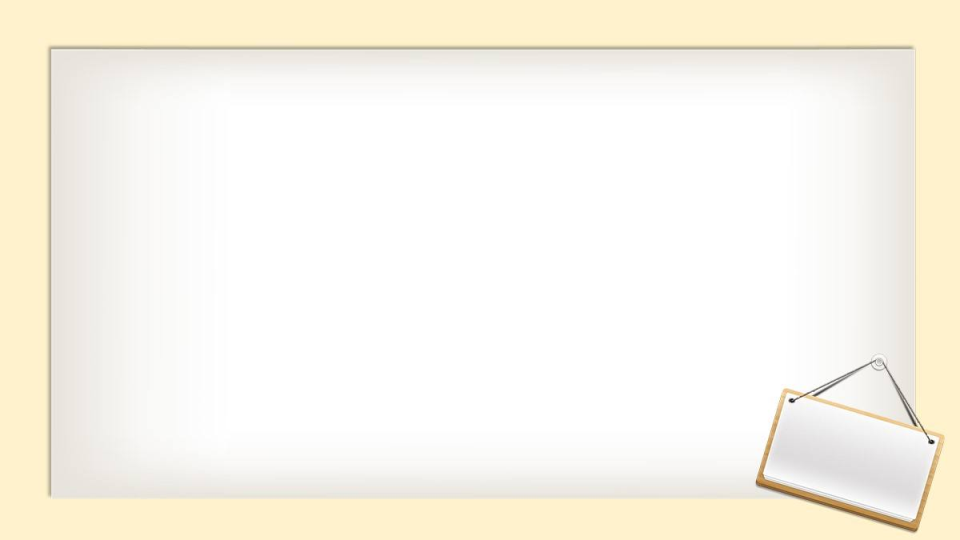 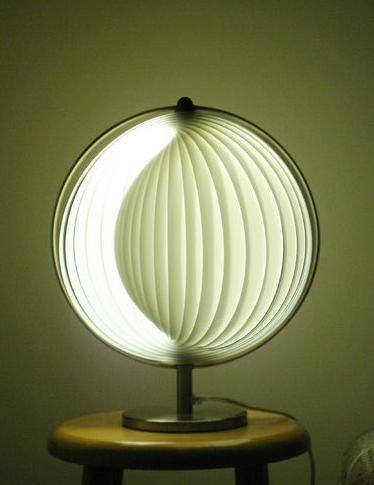 I just wanna see the light
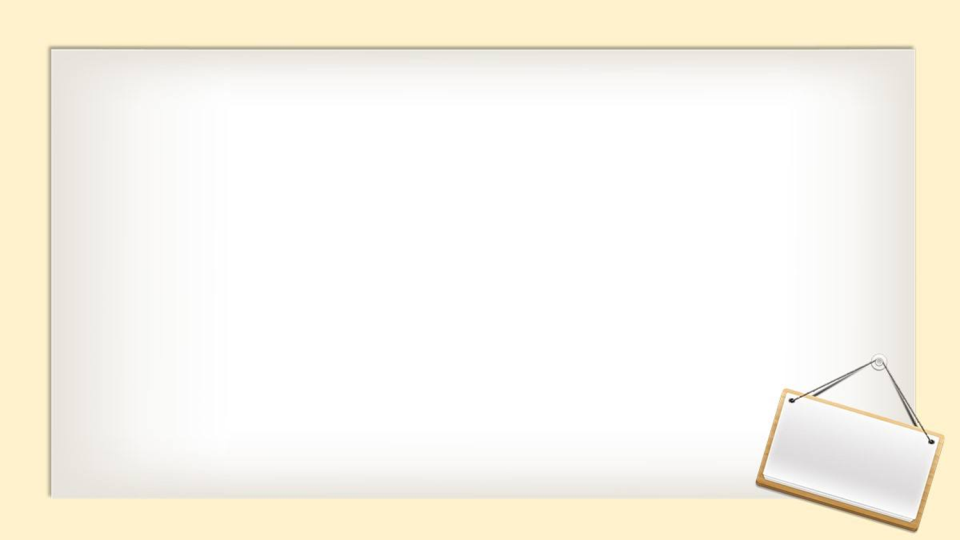 Even if it makes me blind
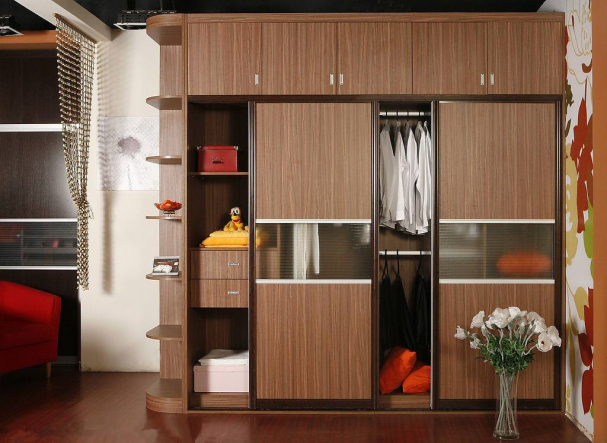 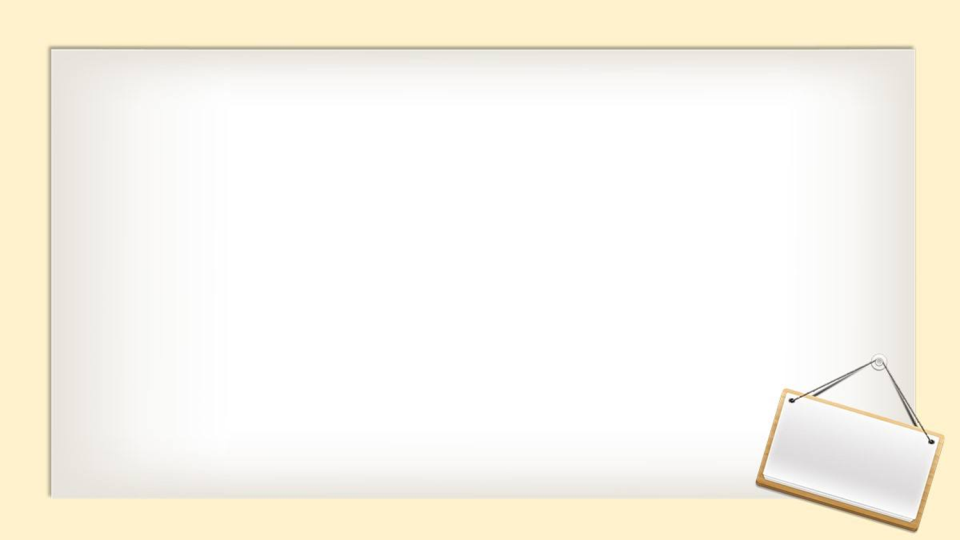 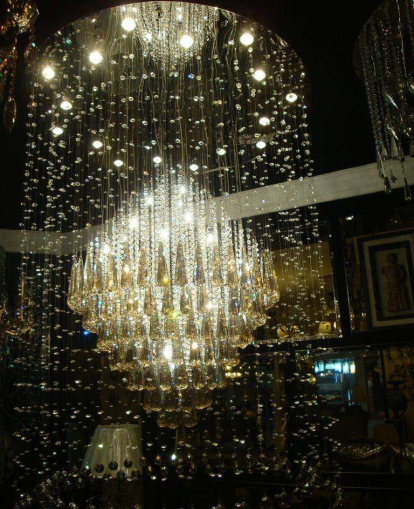 I just wanna see the light
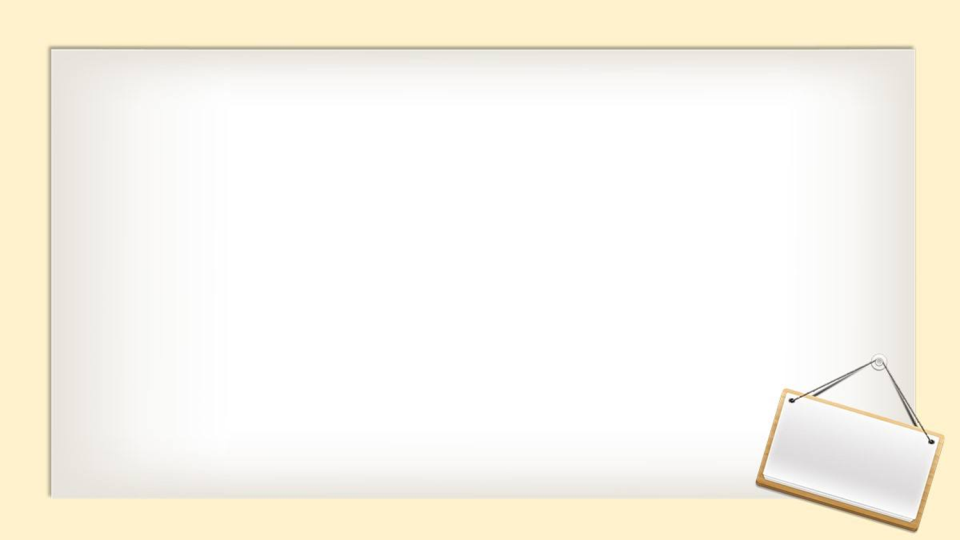 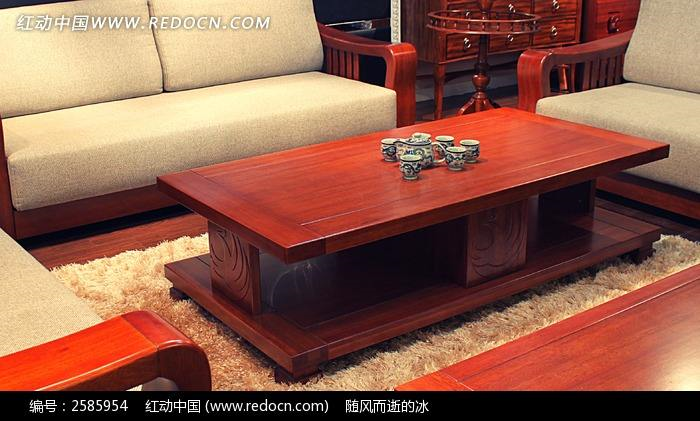 Breathing, leave it all behind
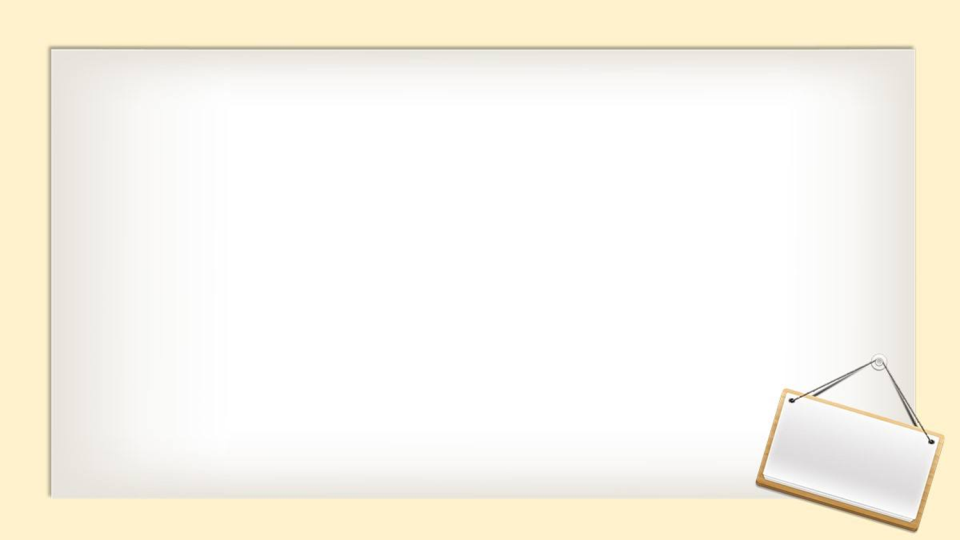 I just wanna see the light
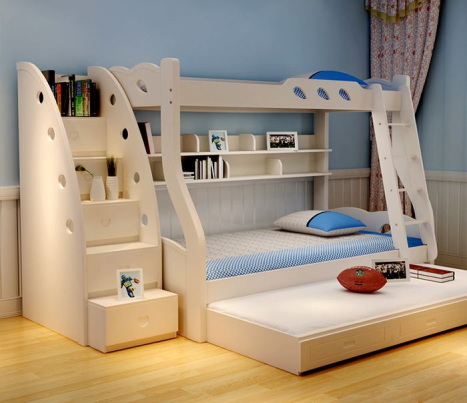 I just wanna see the light
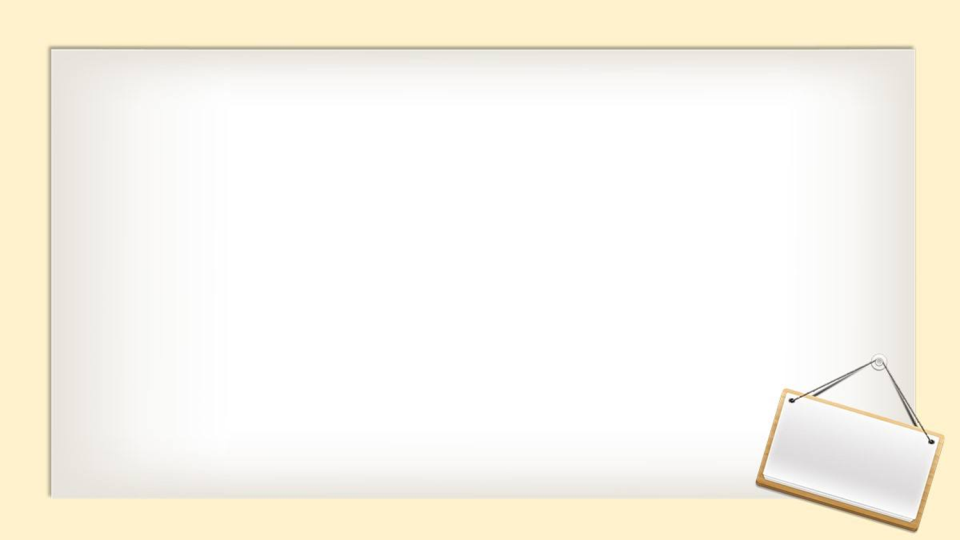 I just wanna see the light
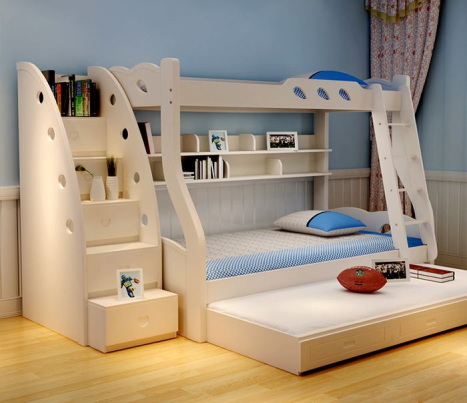 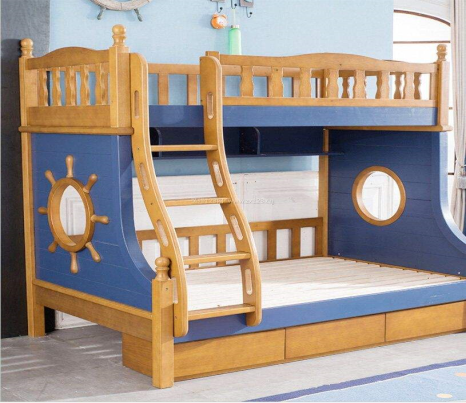 I just wanna see the light
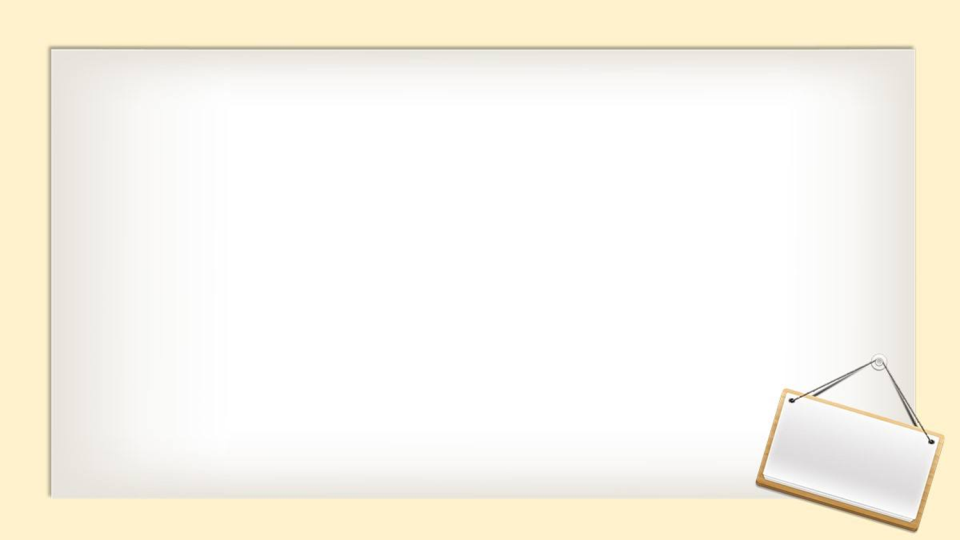 I just wanna see the light
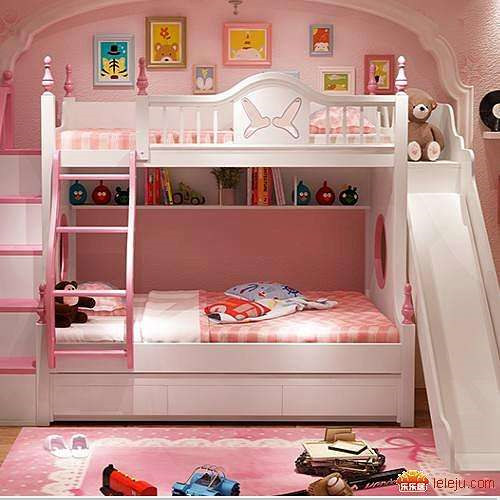 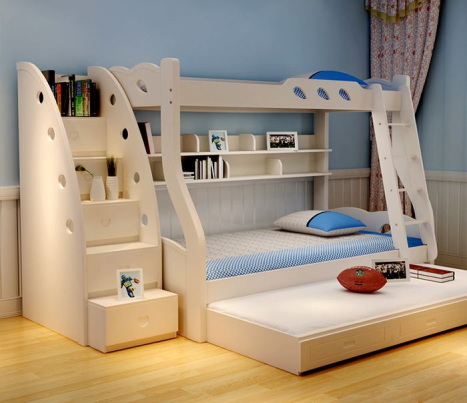 I just wanna see the light
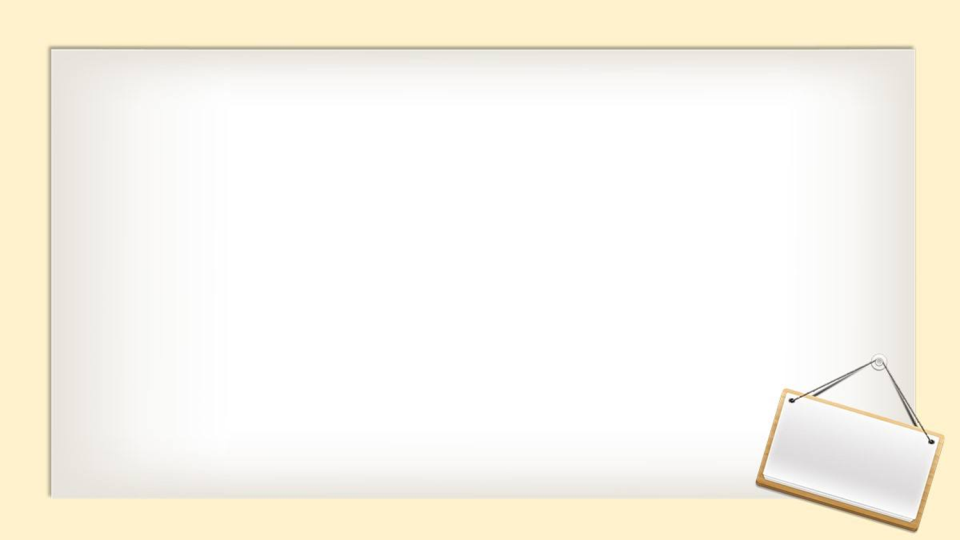 I just wanna see the light
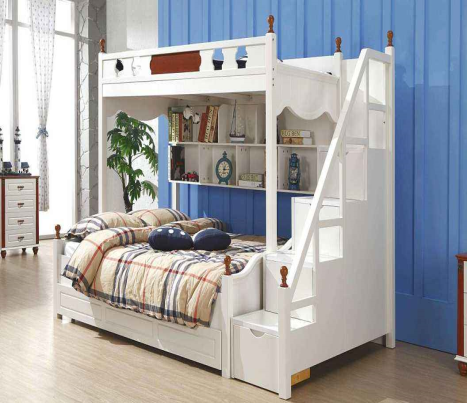 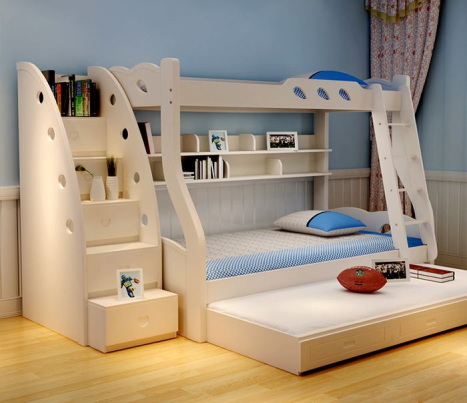 I just wanna see the light
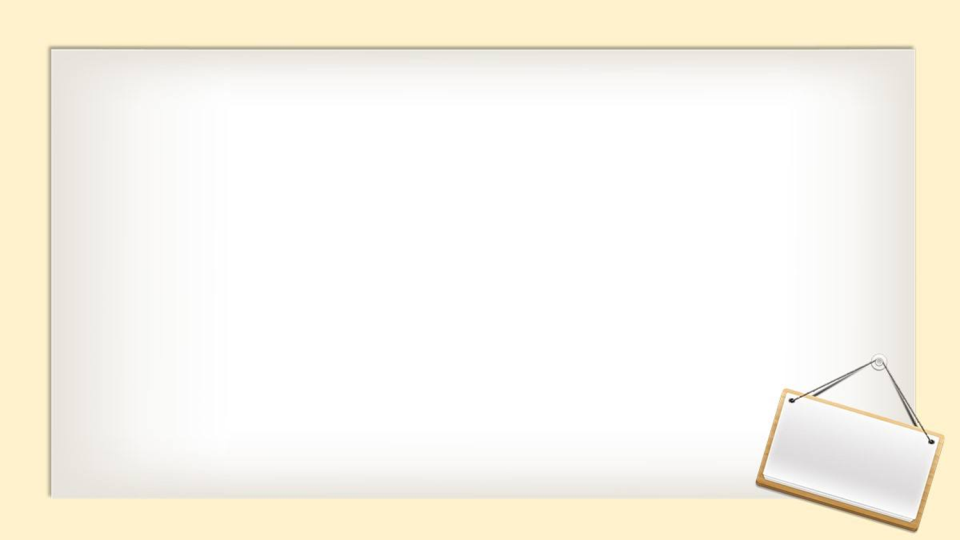 I just wanna see the light
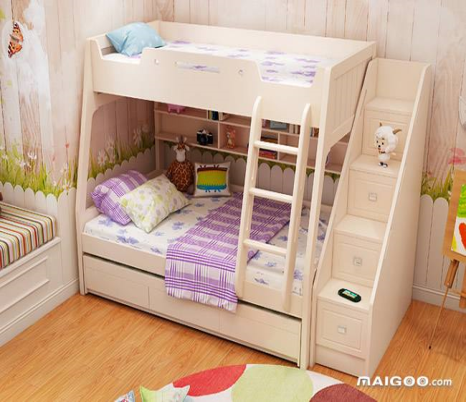 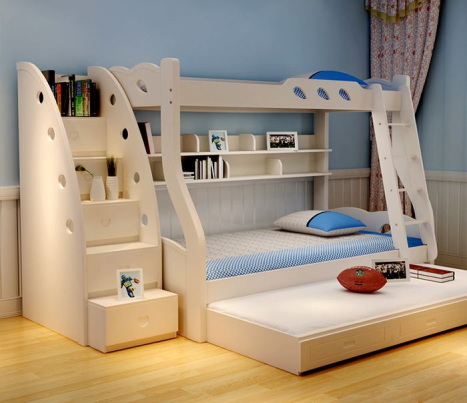 Light, light, light, light, light
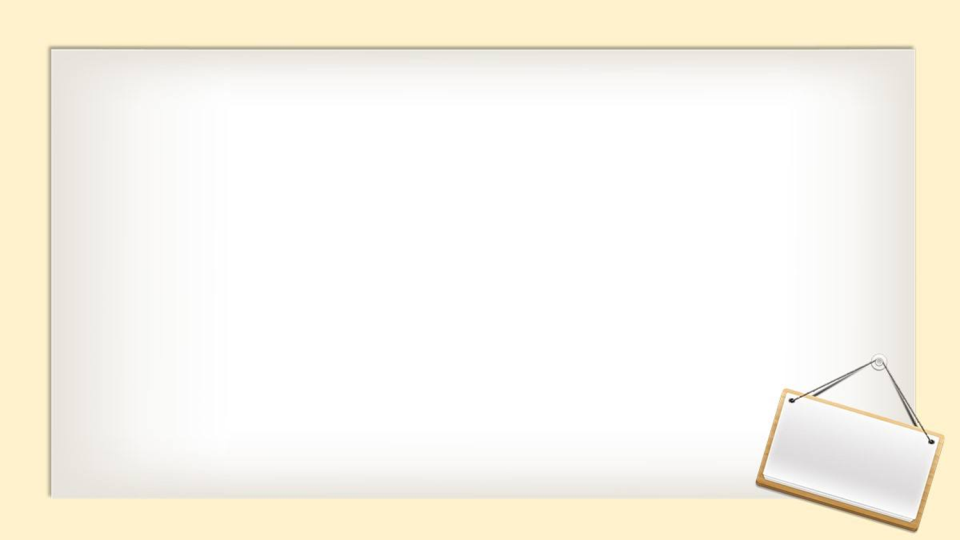 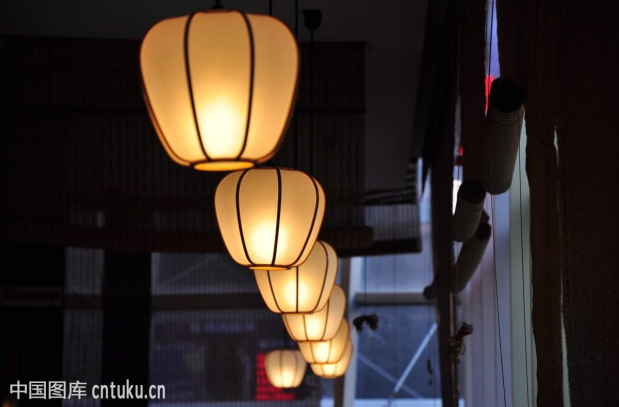 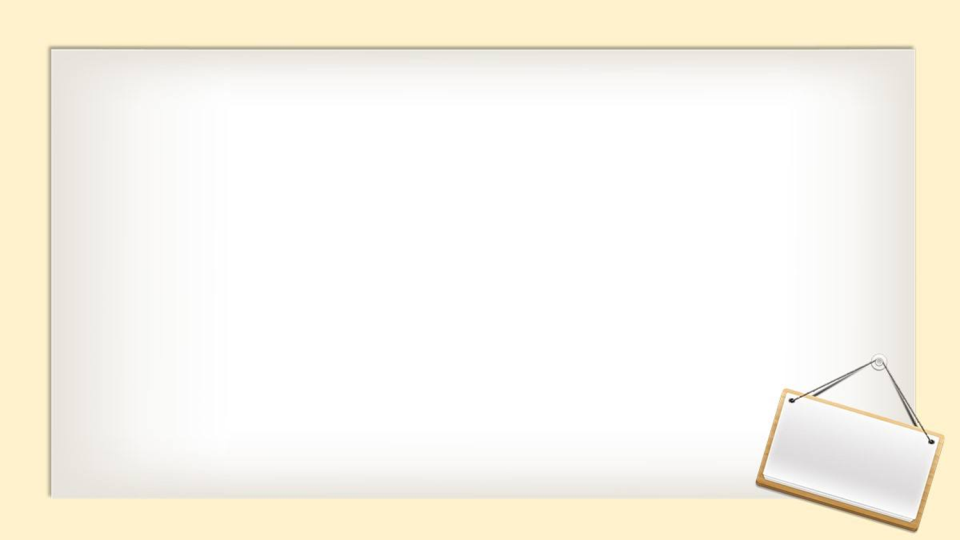 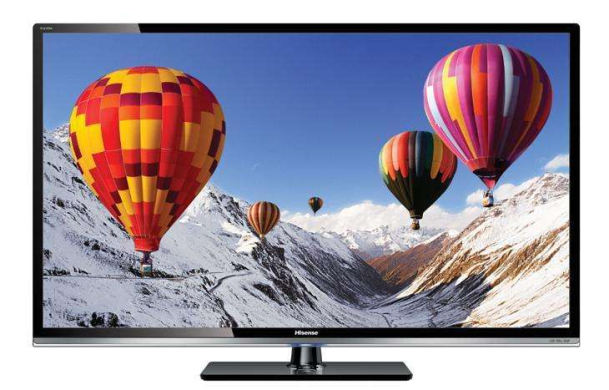 I just wanna see the light
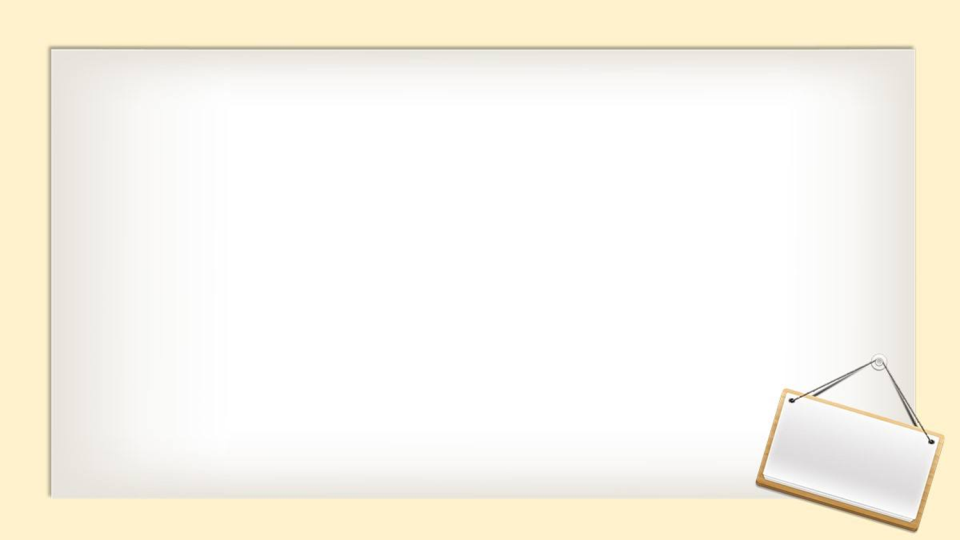 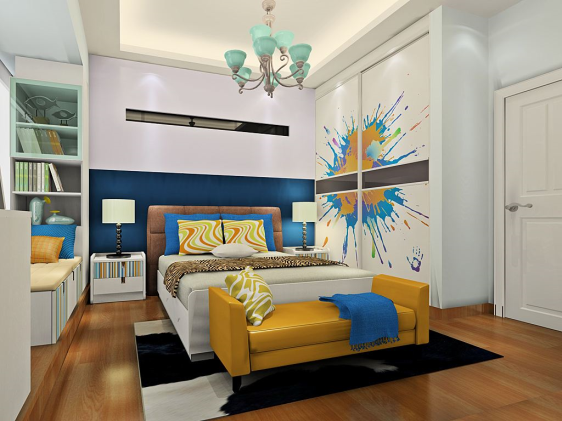 I just wanna see the light
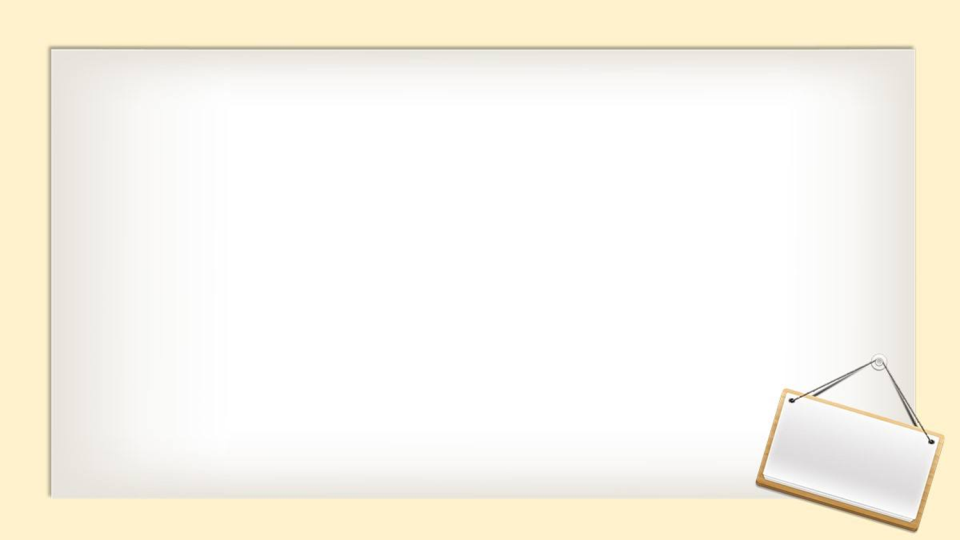 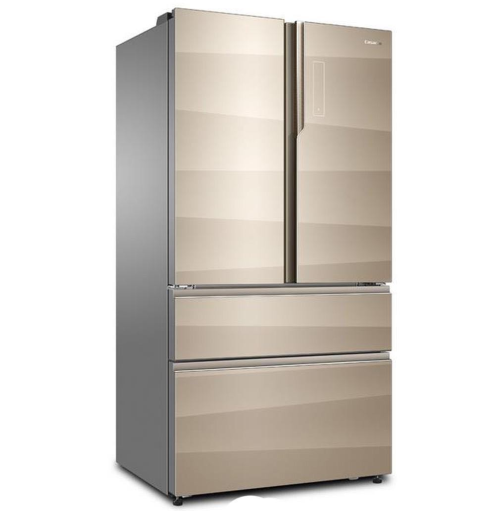 Even if it makes me blind
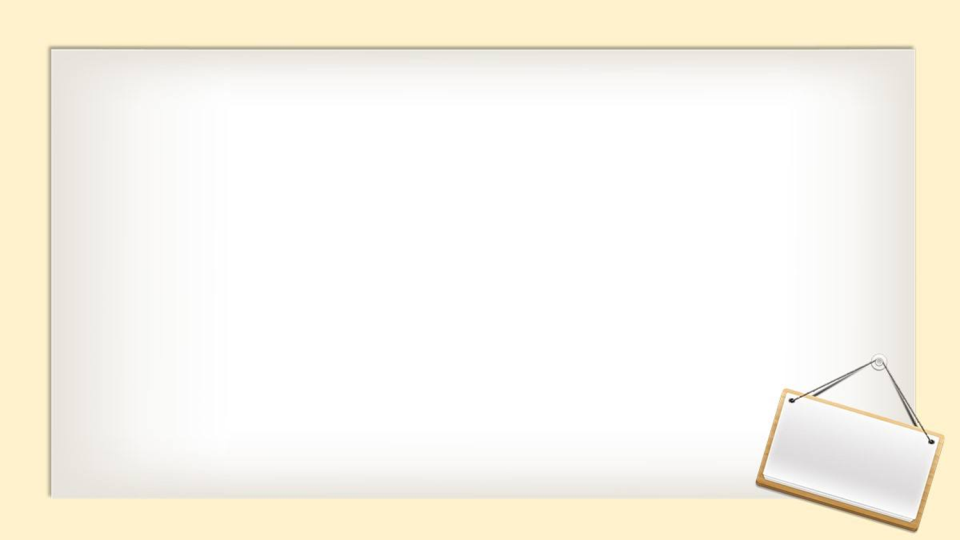 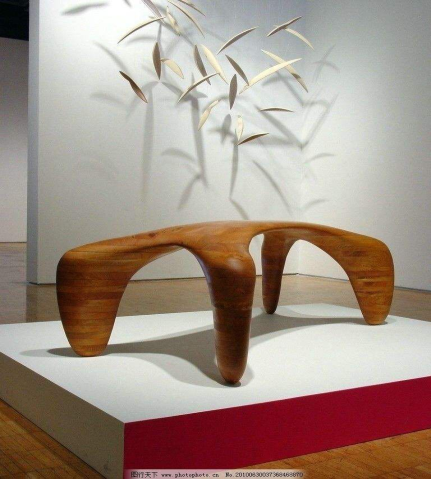 I just wanna see the light
Breathing, leave it all behind
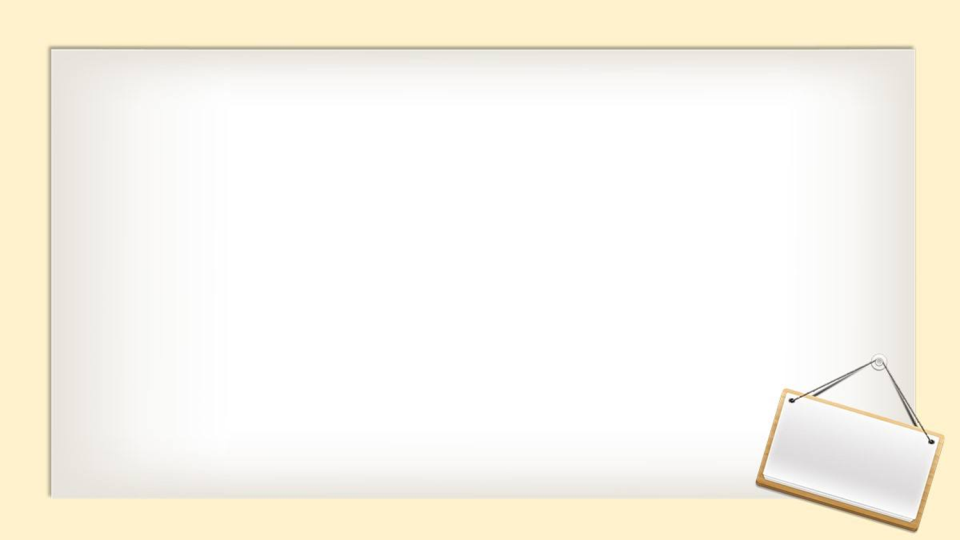 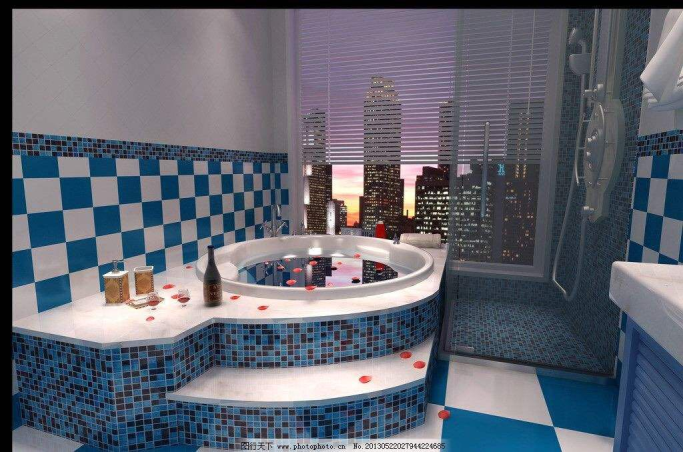 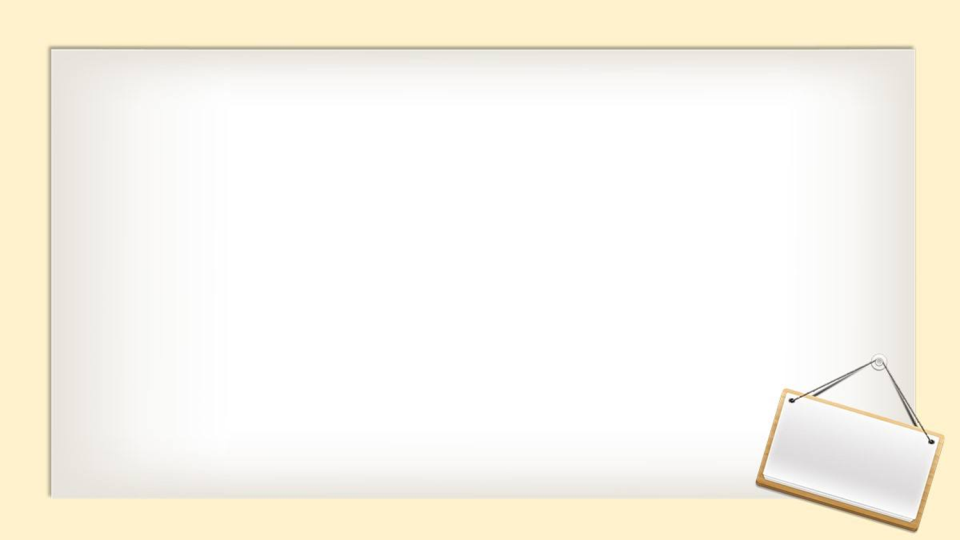 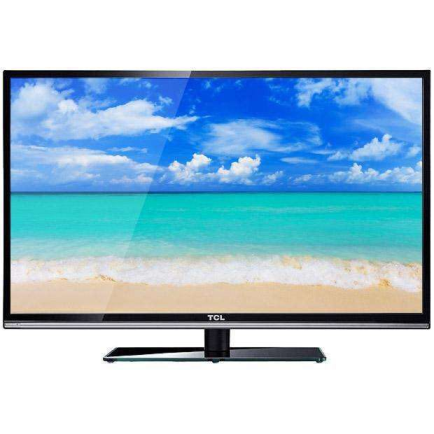 I just wanna see the light
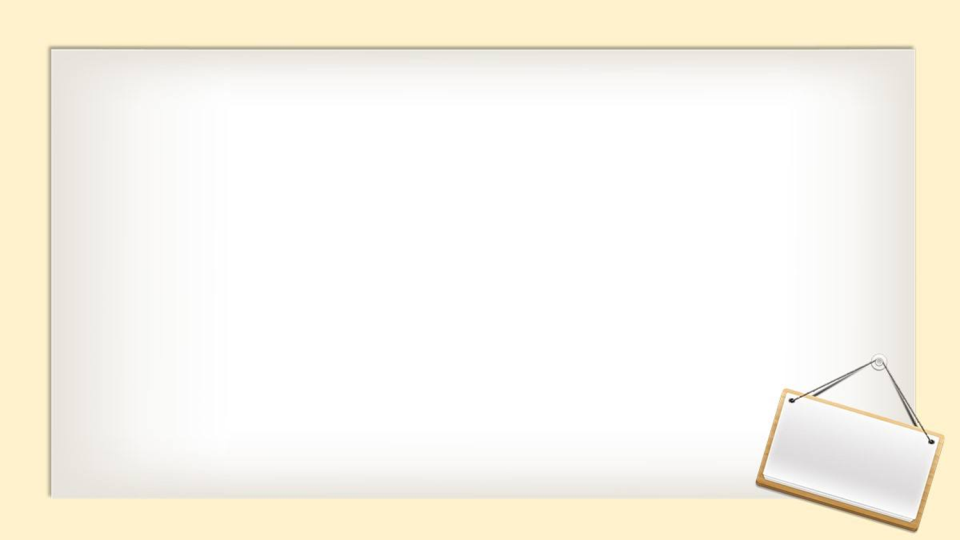 Even if it makes me blind
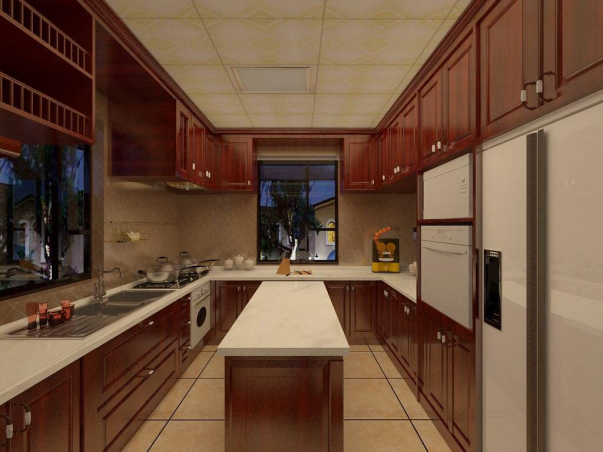 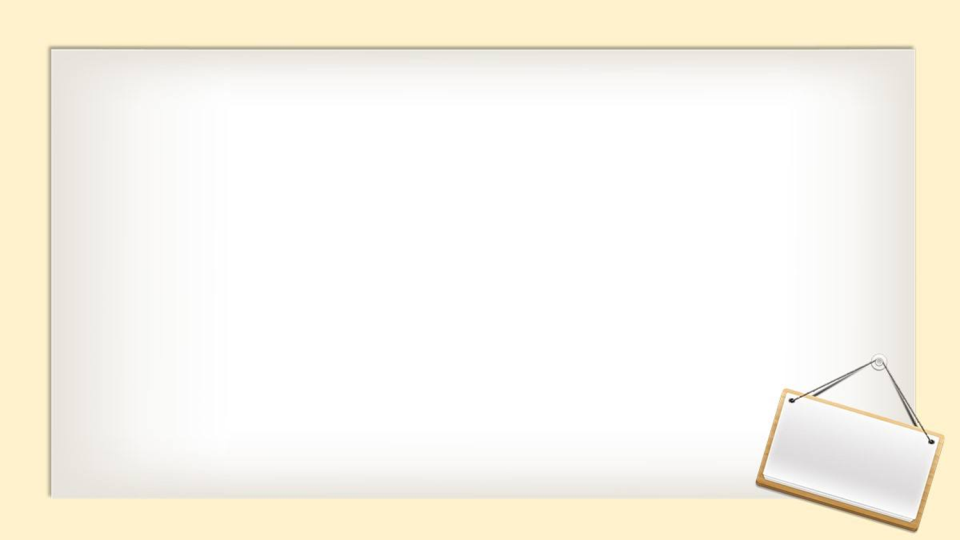 I just wanna see the light
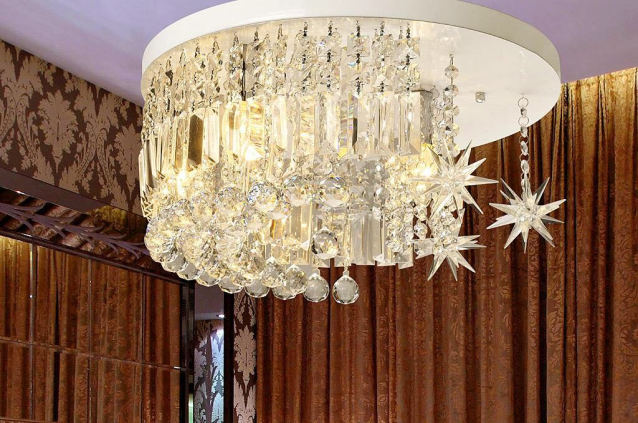 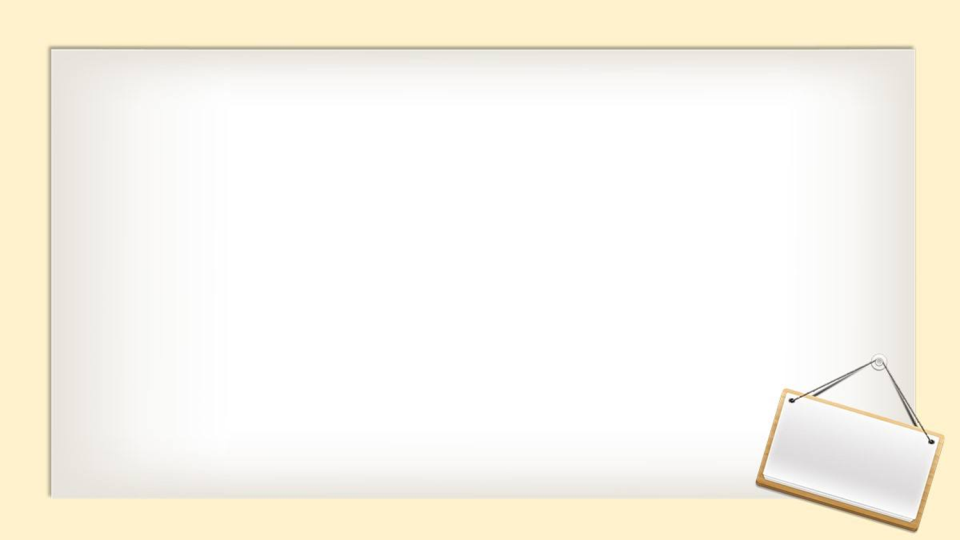 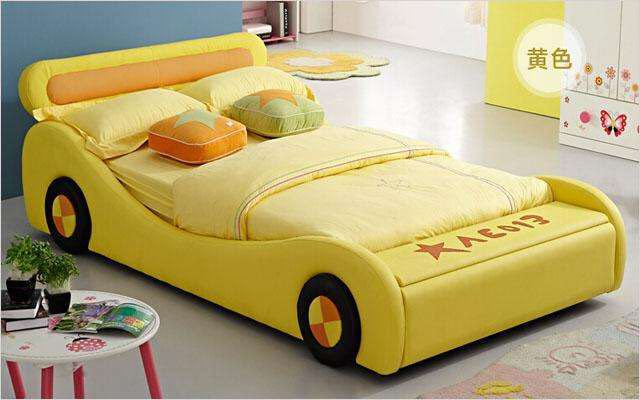 Breathing, leave it all behind
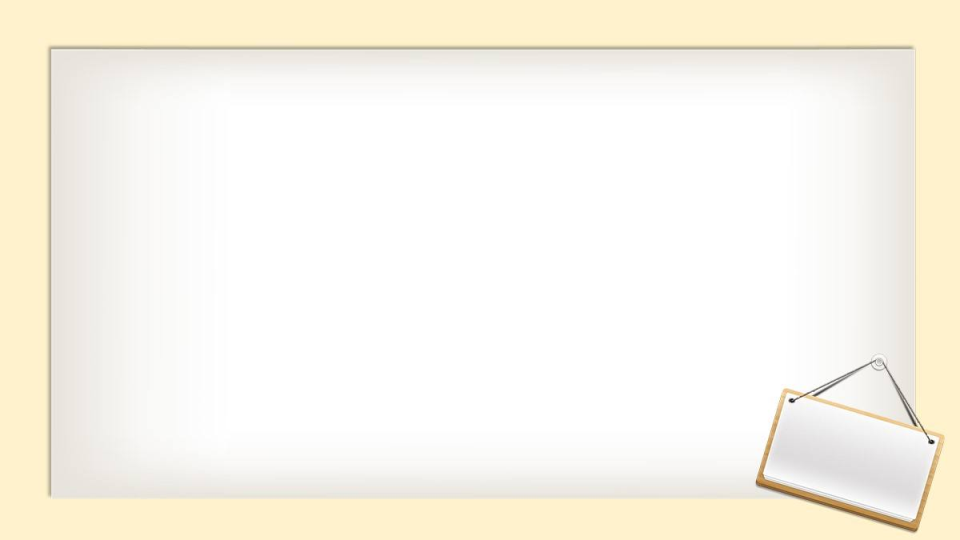 I just wanna see the light
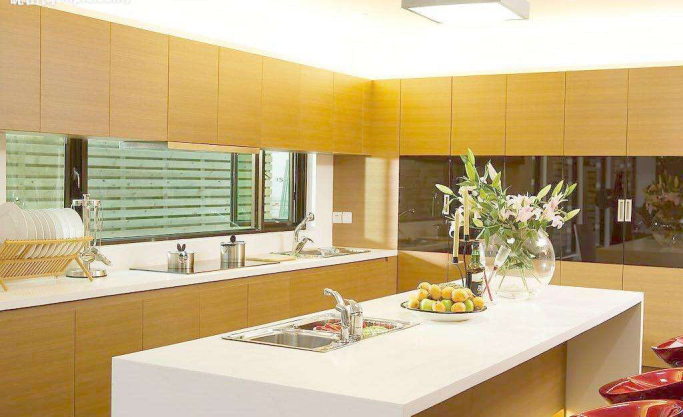 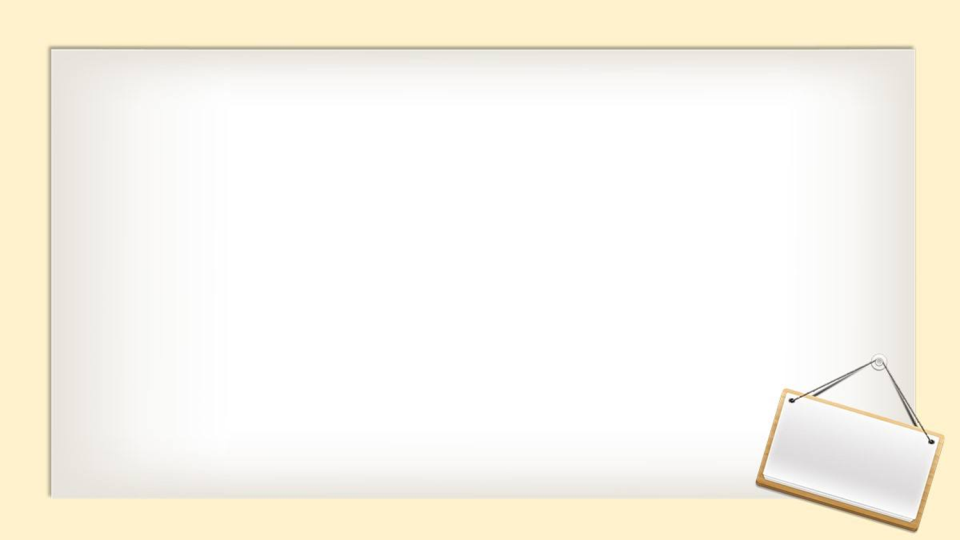 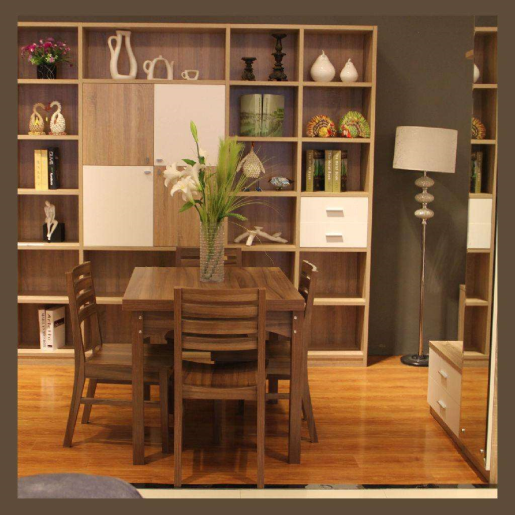 Even if it makes me blind
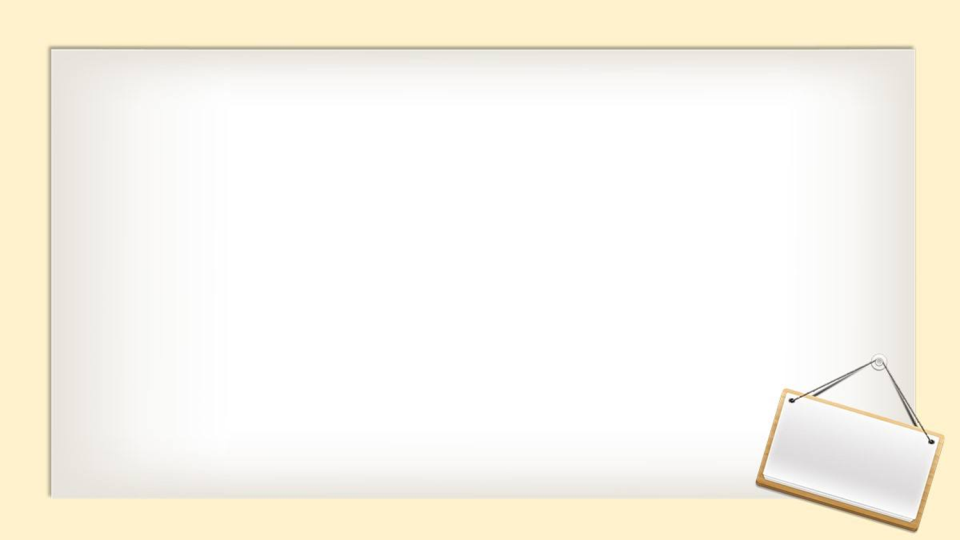 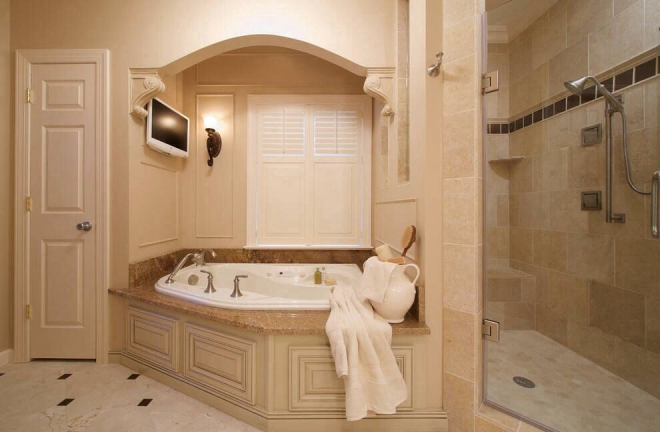 I just wanna see the light
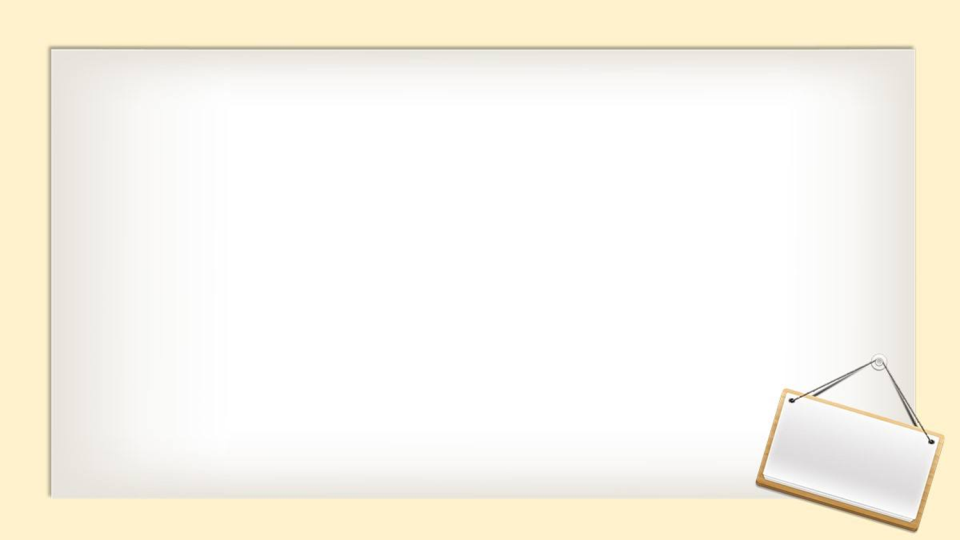 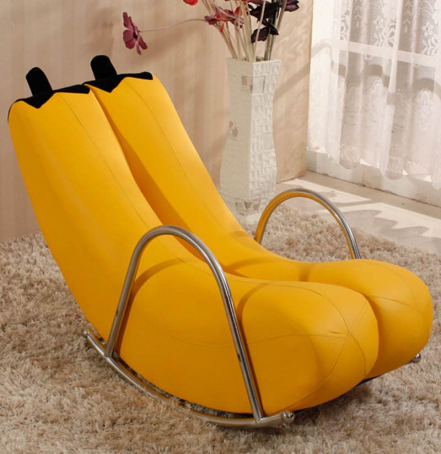 Breathing, leave it all behind
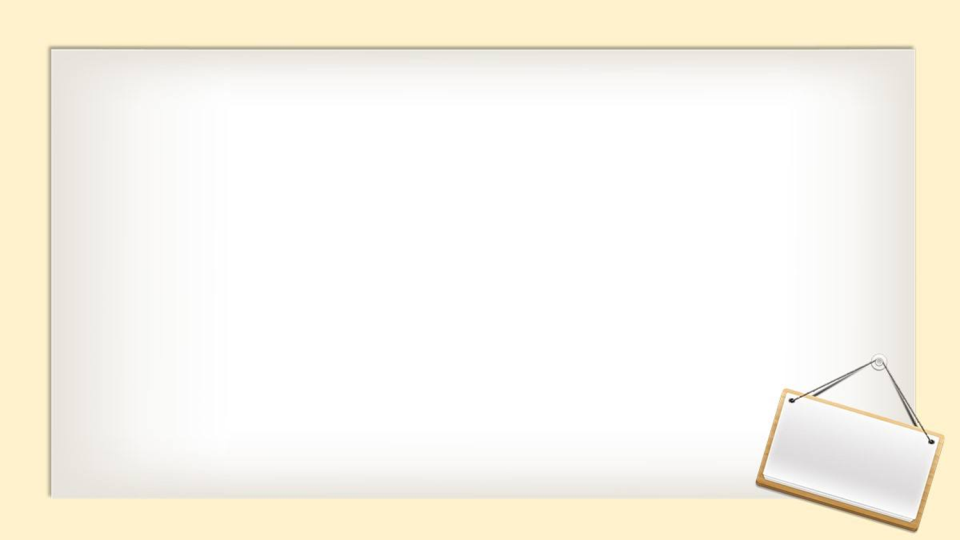 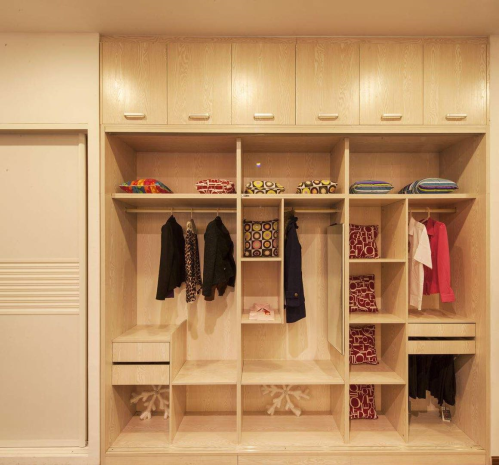 I just wanna see the light
I just wanna see the light
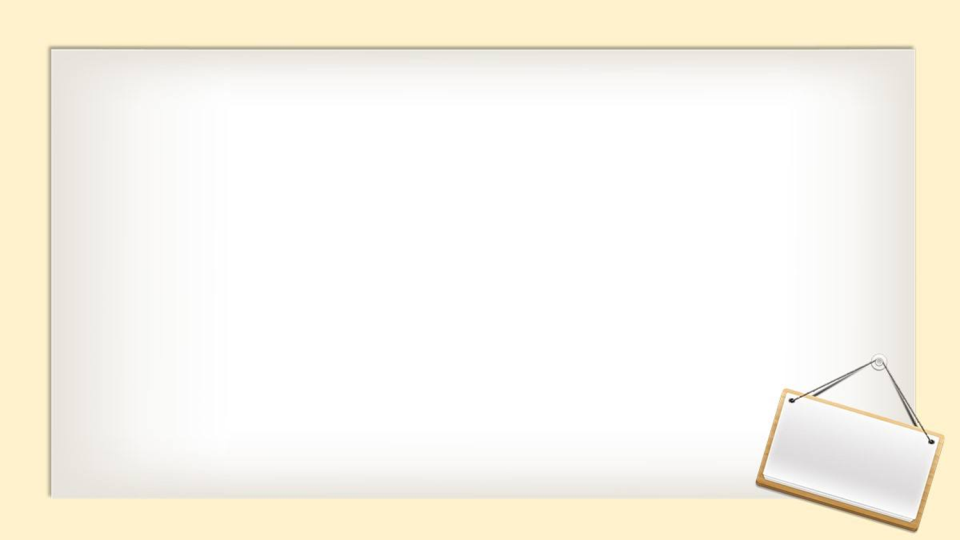 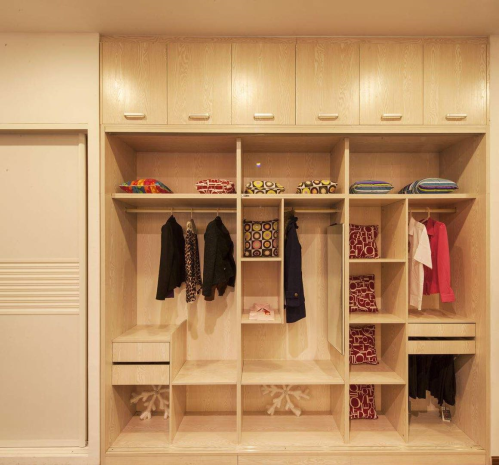 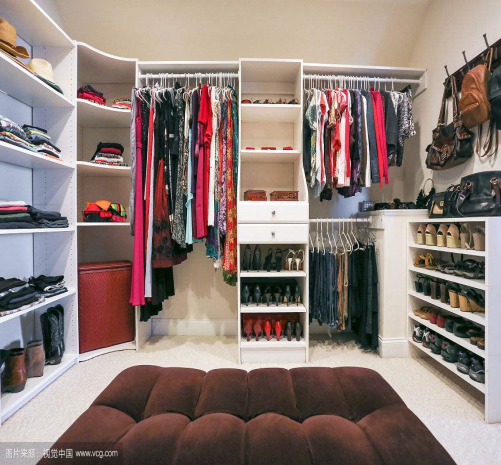 I just wanna see the light
I just wanna see the light
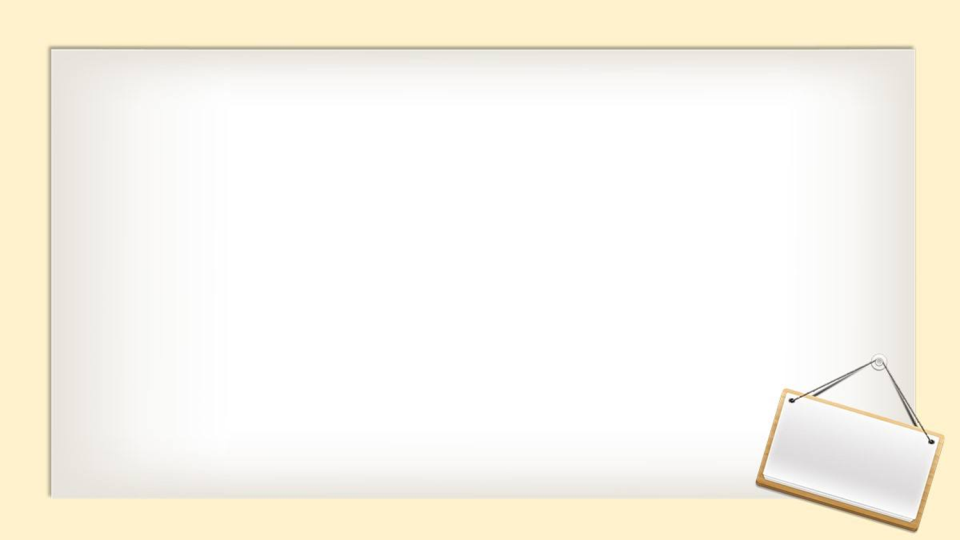 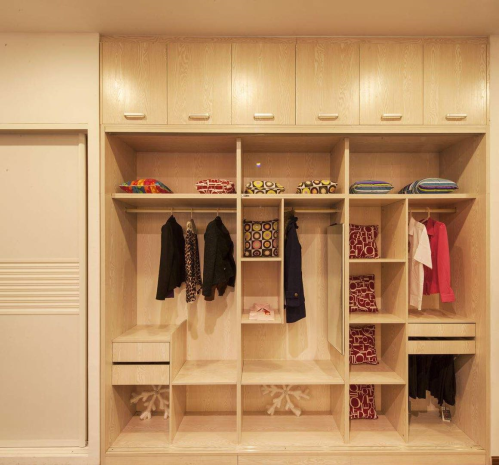 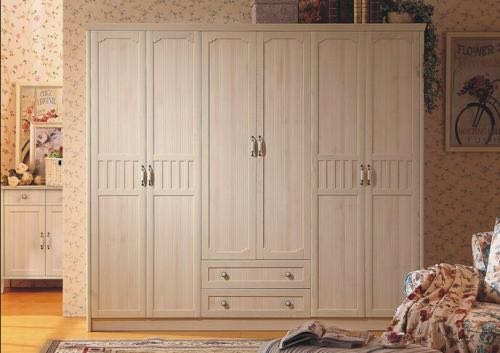 I just wanna see the light
I just wanna see the light
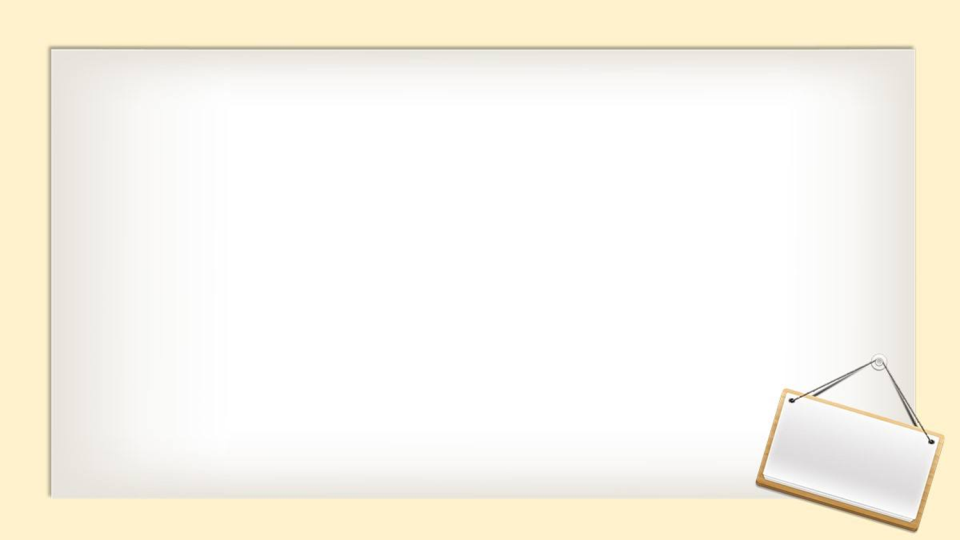 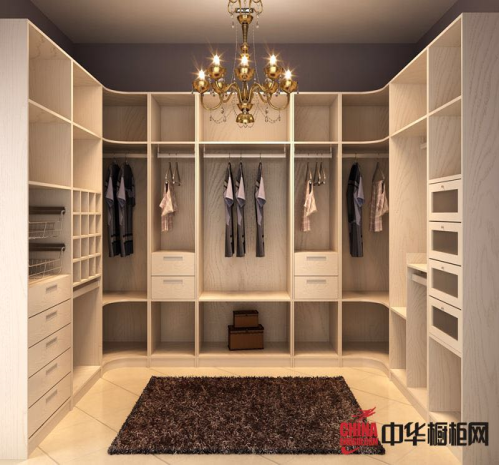 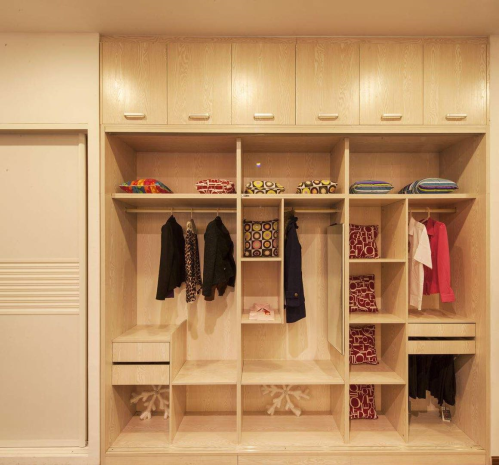 I just wanna see the light
I just wanna see the light
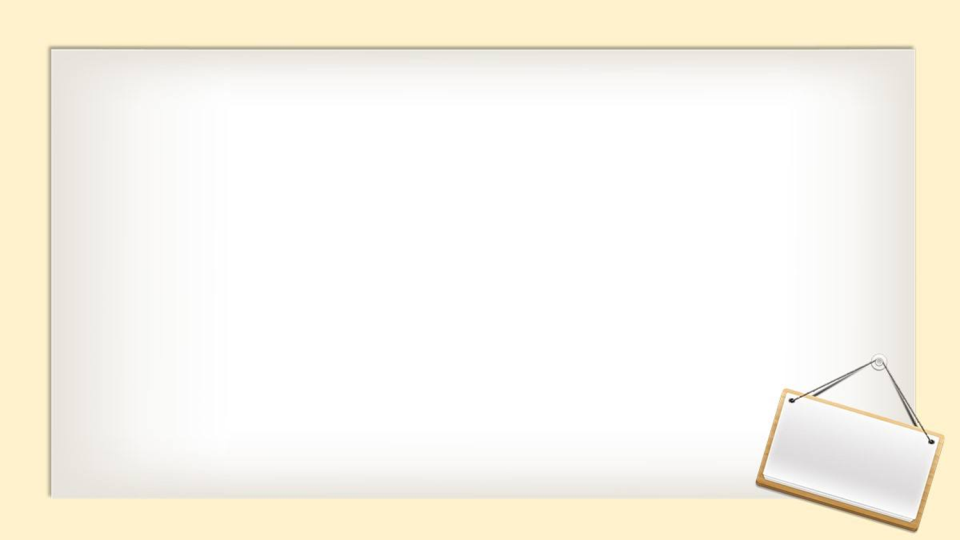 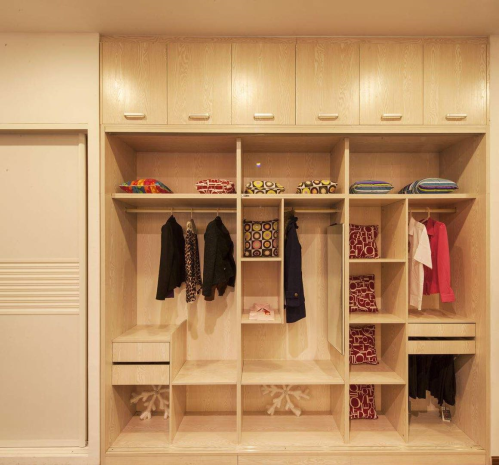 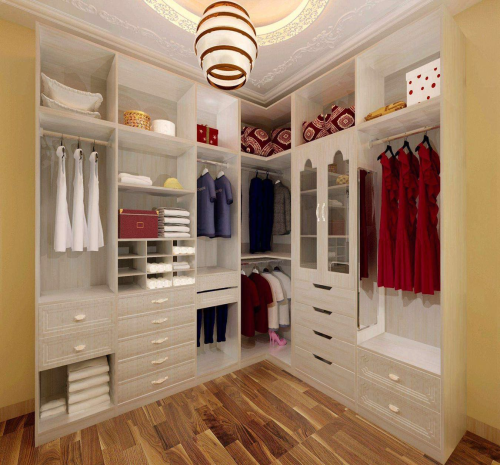 I just wanna see the light
Light, light, light, light, light
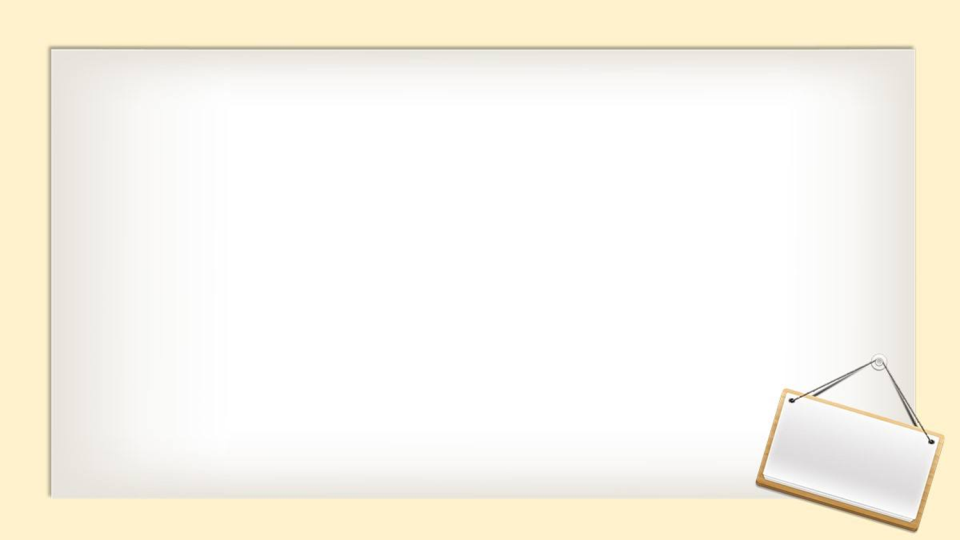 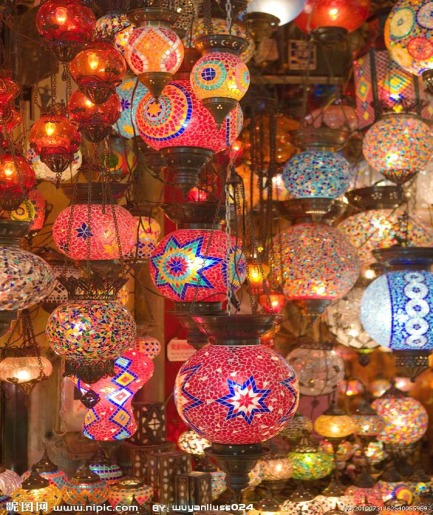 Light, light, light, light, light
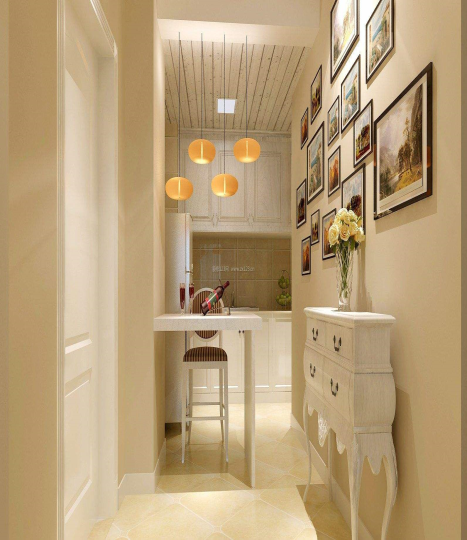 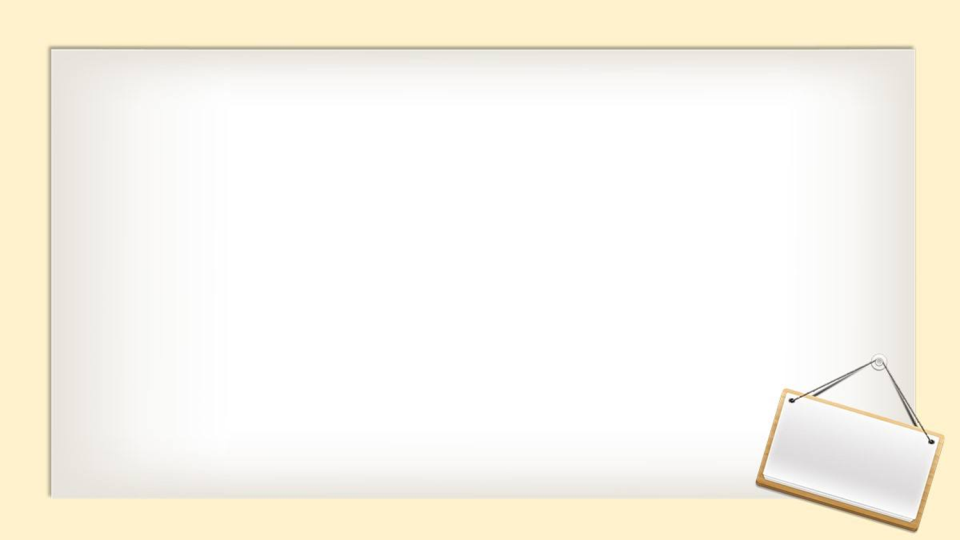 I just wanna see the light
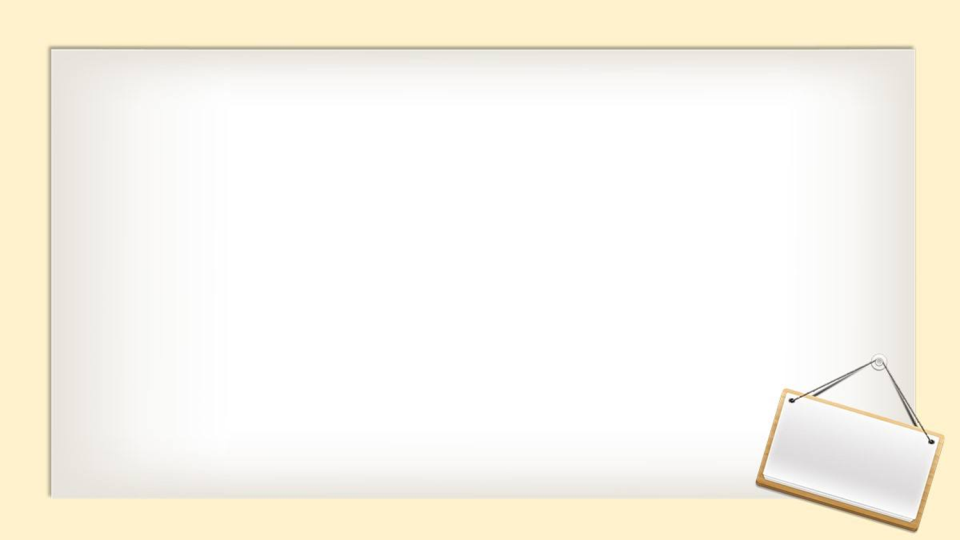 I just wanna see the light
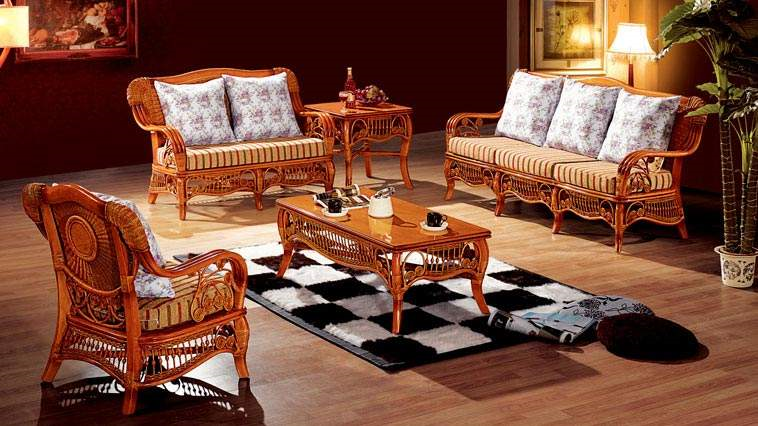 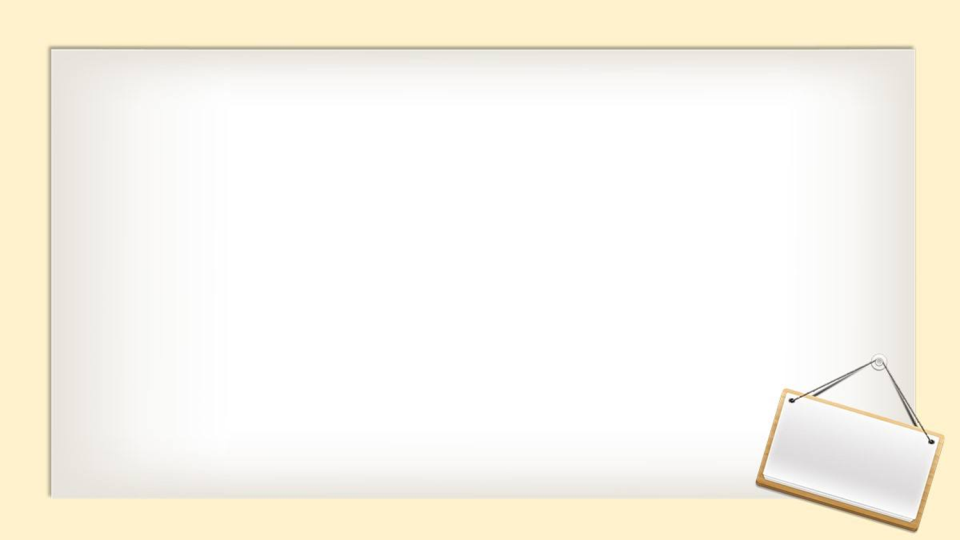 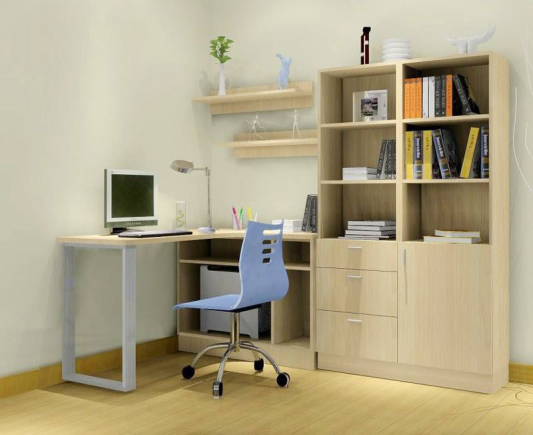 I just wanna see
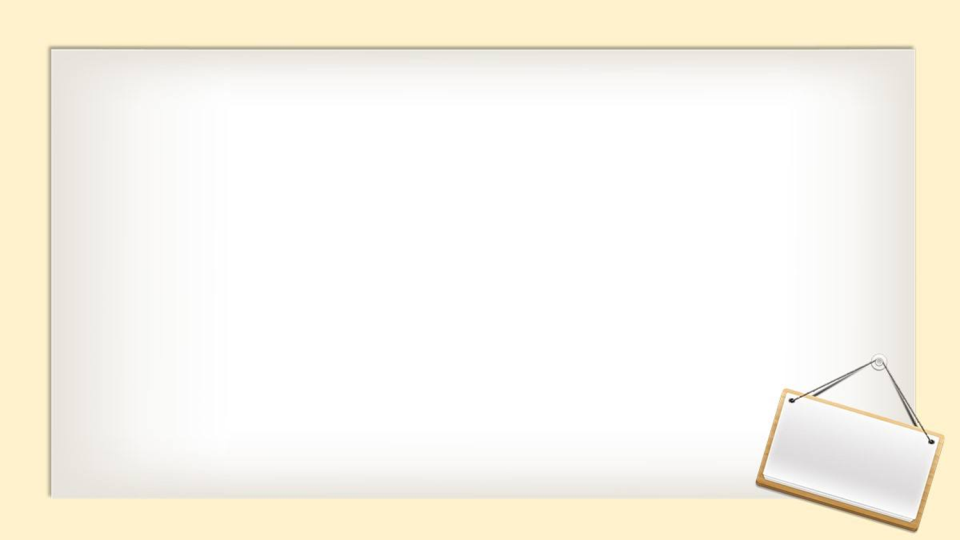 I just wanna see the light
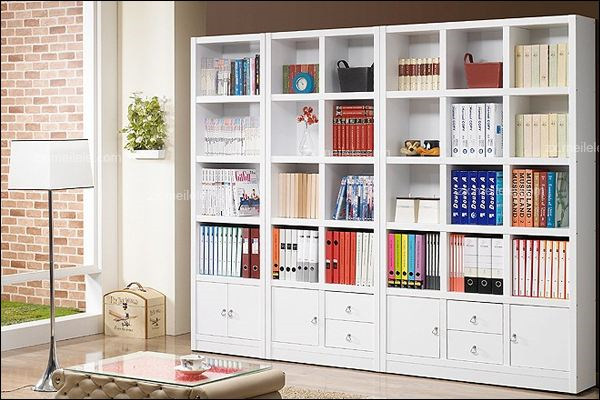 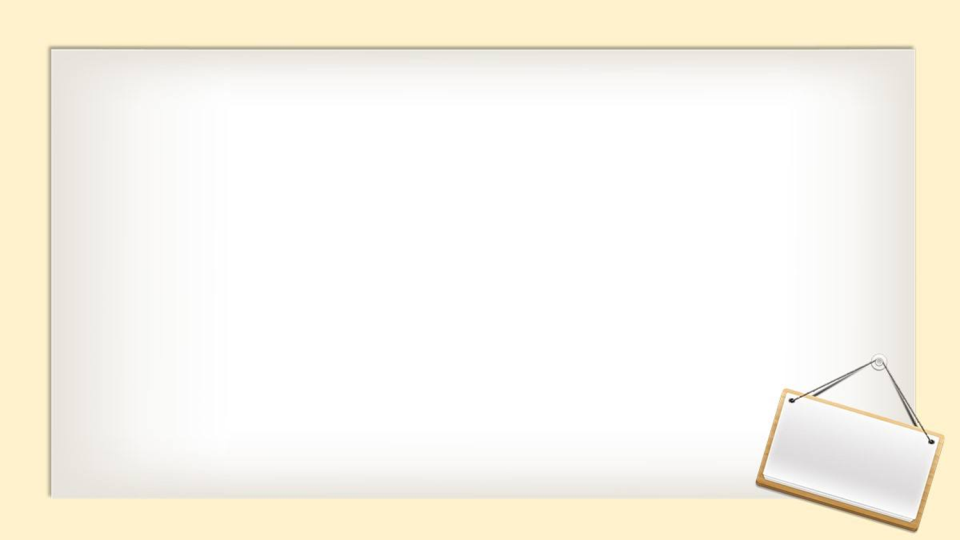 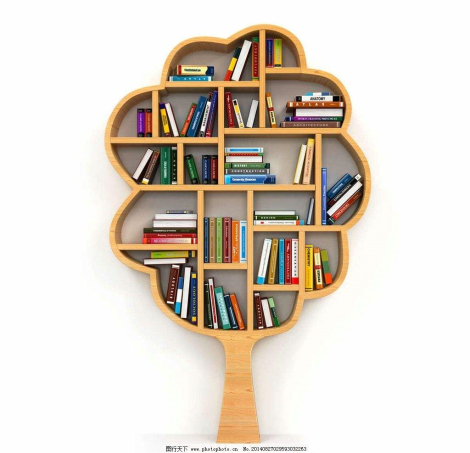 I just wanna see
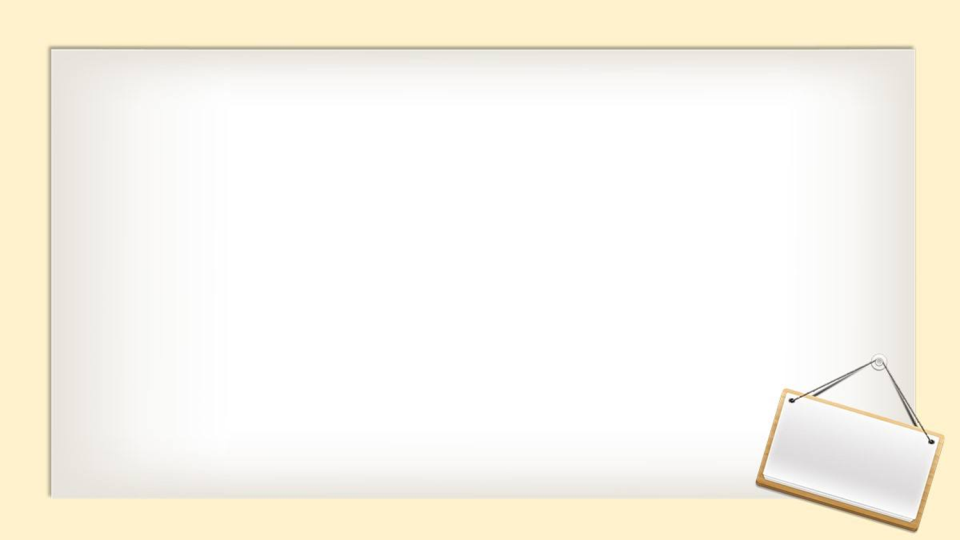 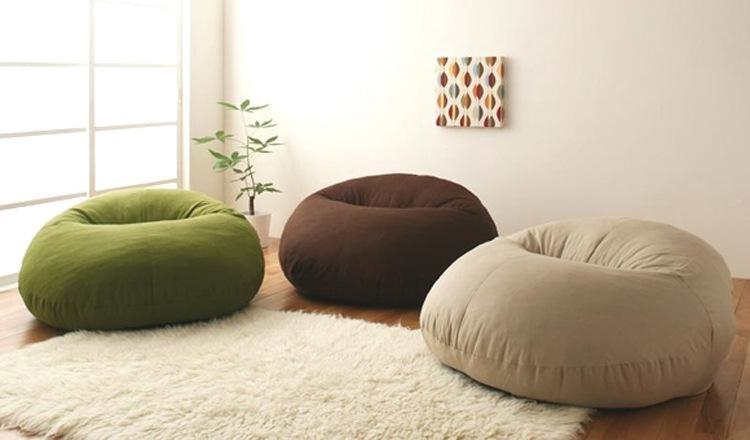 I just wanna see the light
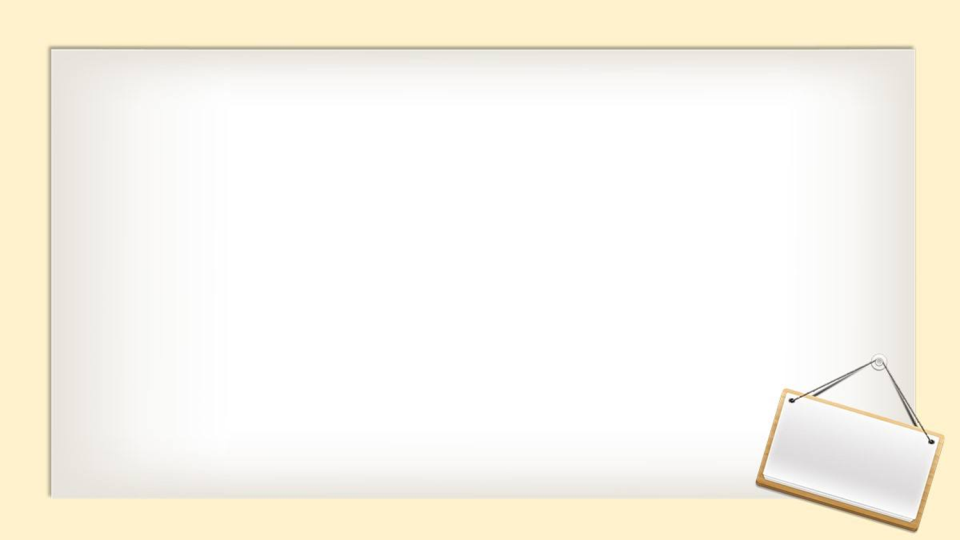 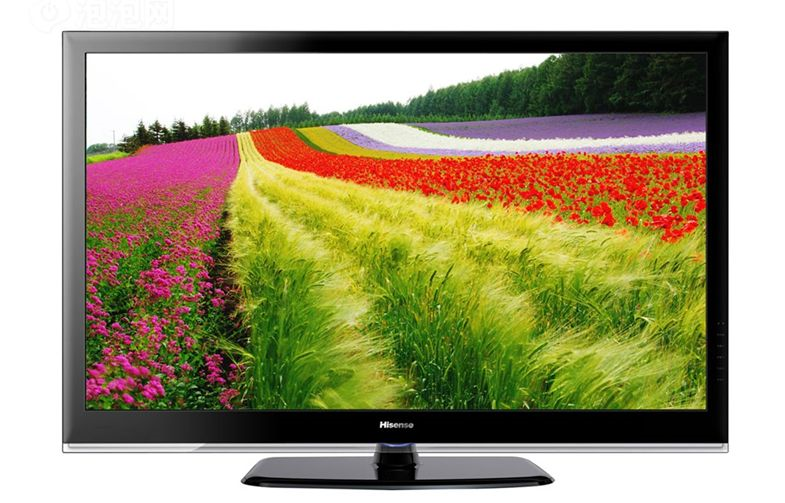 I just wanna see
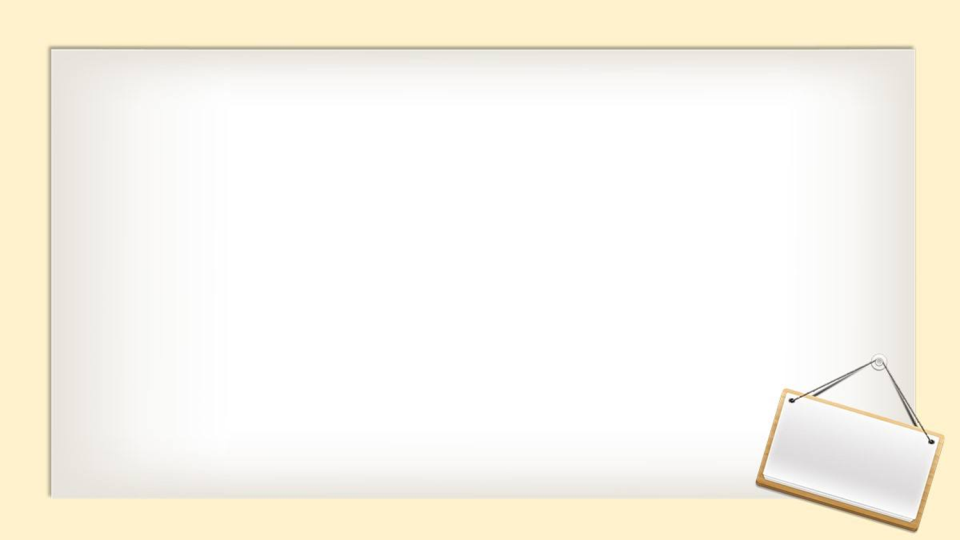 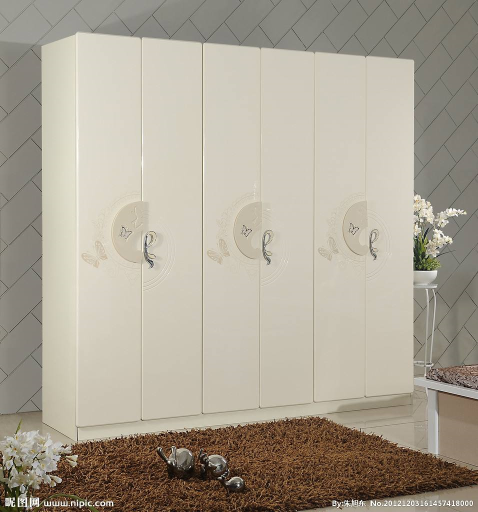 I just wanna see the light
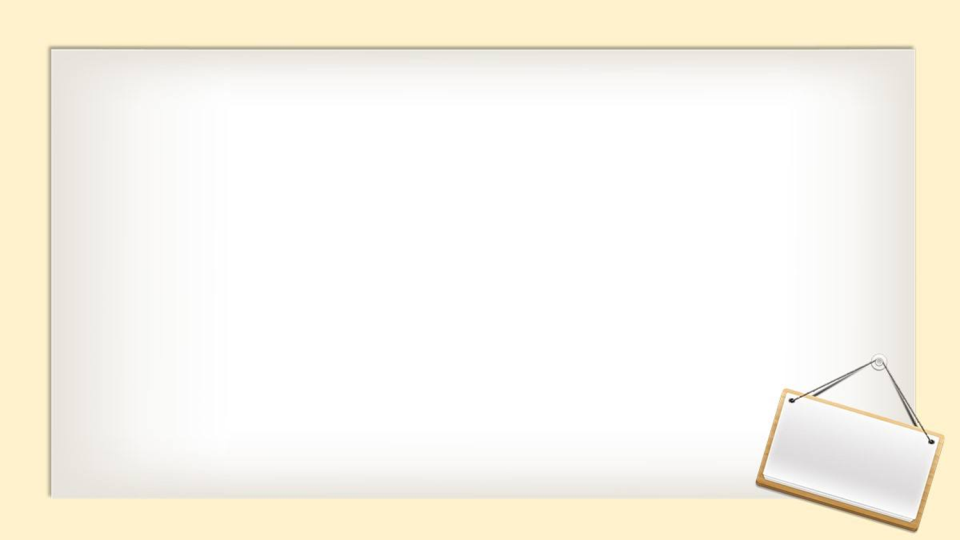 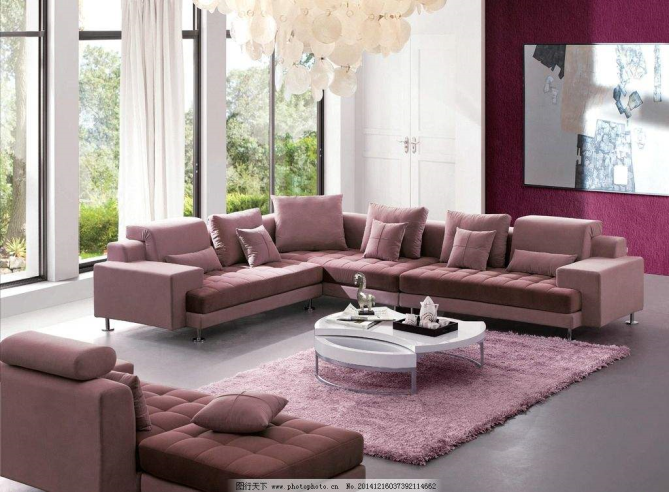 I just wanna see the light
I just wanna see the light
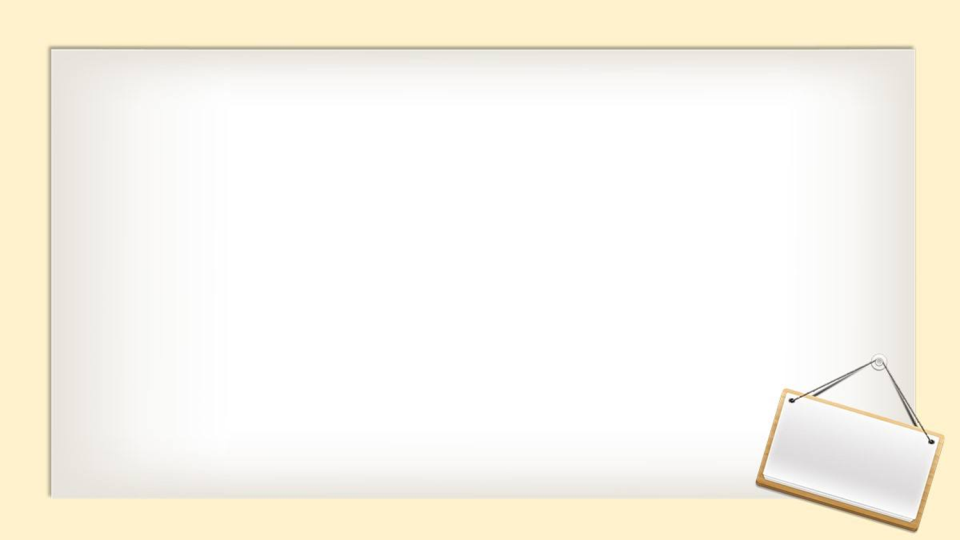 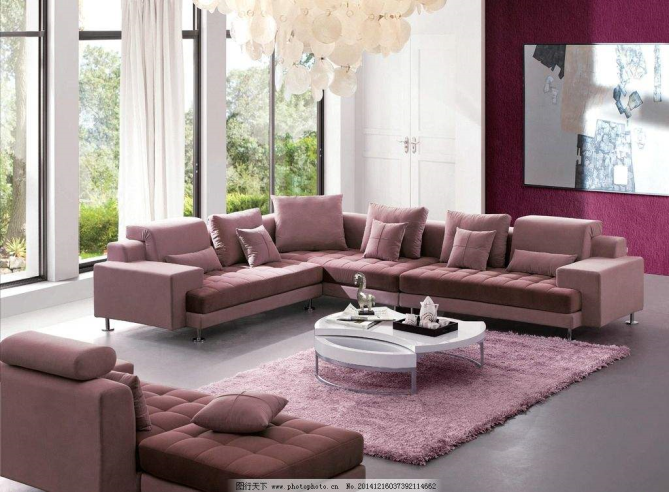 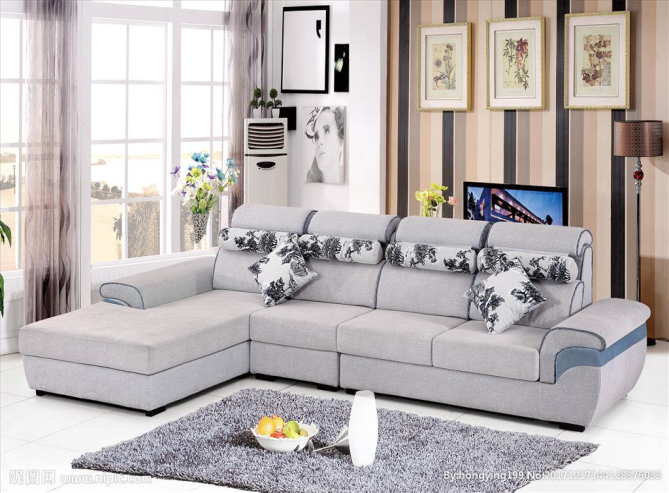 I just wanna see the light
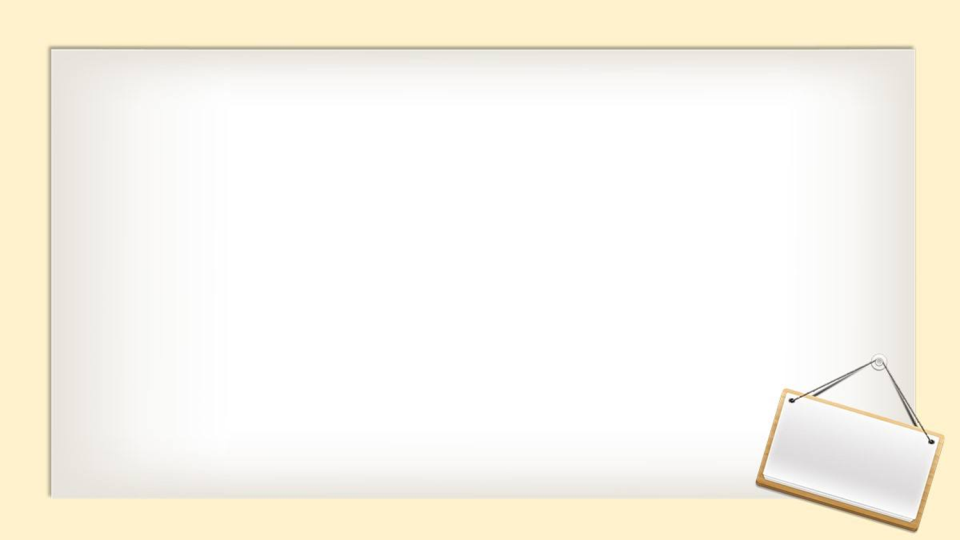 Even if it makes me blind
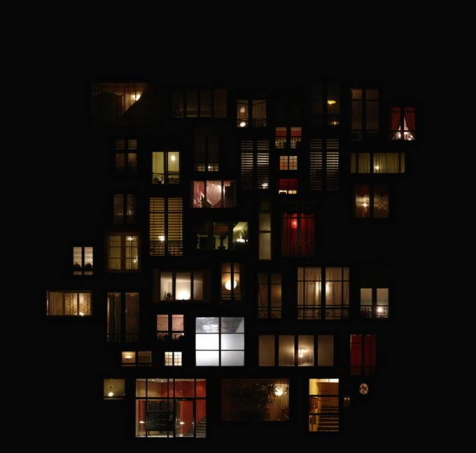 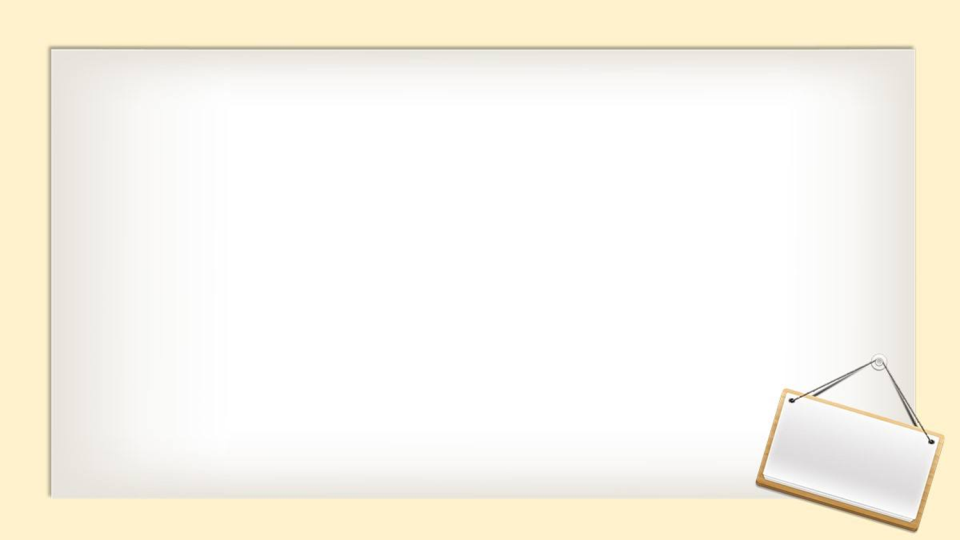 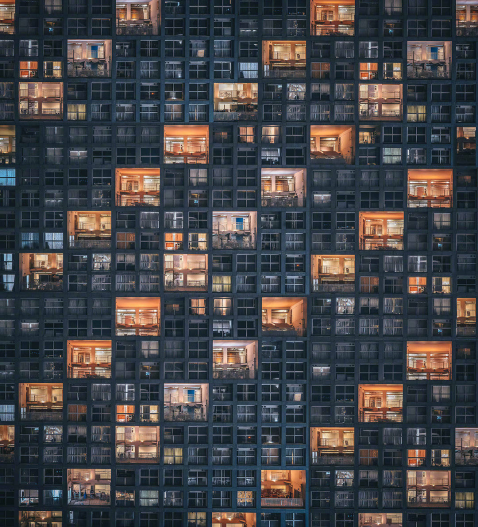 Even if it makes me blind
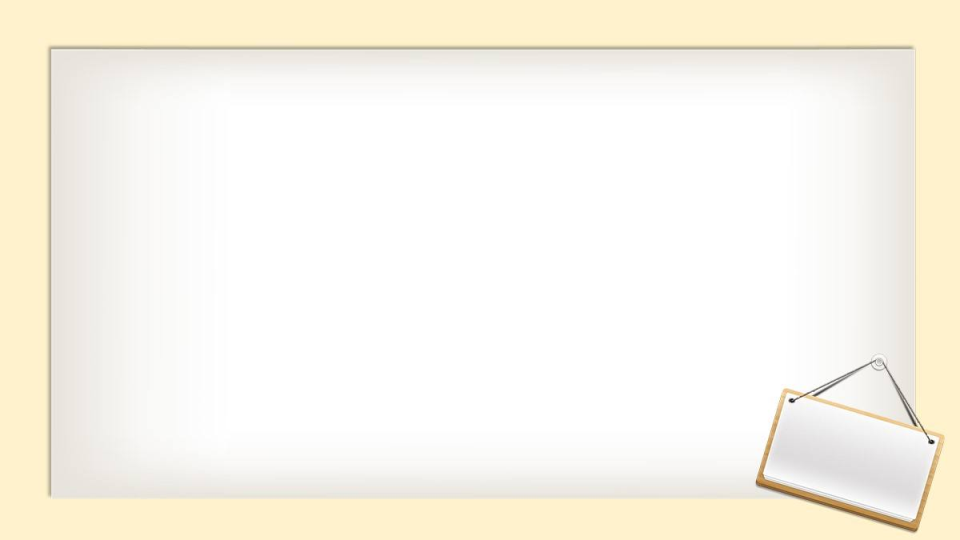 Thanks for watching